Talat Odman and Yongtao Hu, Georgia Tech
Zac Adelman, Mohammad Omary and Uma Shankar, UNC
James Boylan and Byeong-Uk Kim, Georgia DNR
Ozone Sensitivities to NOx and VOC Emissions in Southeastern US: Projections for 2018 and a Look Back at 2009
SEMAP Project
SouthEastern Modeling, Analysis and Planning (SEMAP) Project
Managed through SESARM (2009-2014)
Help Southeastern states with potential O3 and PM2.5 SIPs and demonstration of reasonable progress for regional haze rule
10 states were involved
AL, FL, GA, KY, MS, NC, SC, TN, VA, WV

2007 and 2018 annual modeling 
36 km CONUS and 12 km SEMAP grids
2007 performance evaluation (performance was acceptable)
2018 future year projections with MATS

2018 NOx and VOC reduction scenarios
Air Quality Modeling System
Meteorology (WRF)
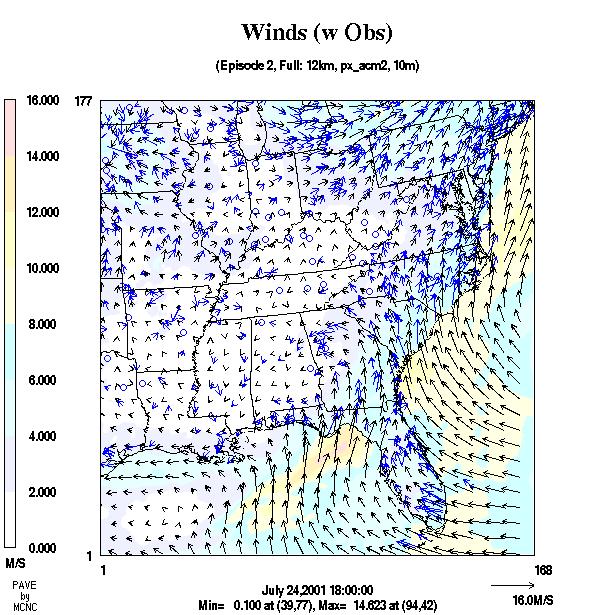 Air Quality (CMAQ)
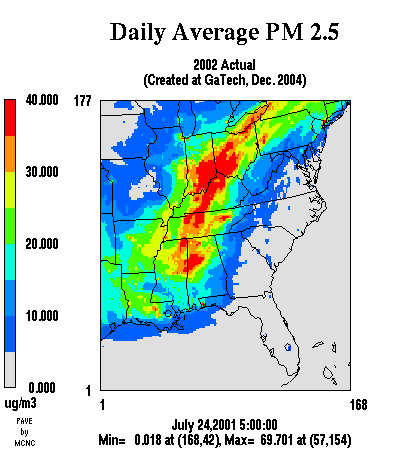 Emissions (SMOKE)
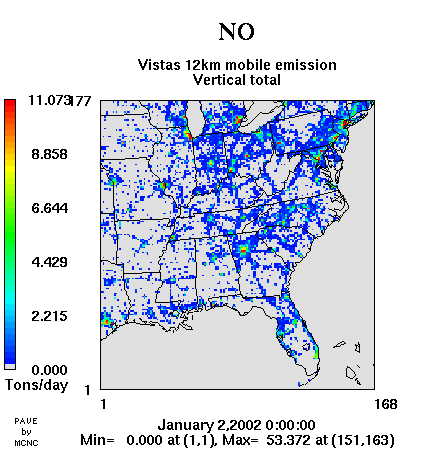 Emissions
Inventory
(NIF)
MOVES
Rates
3
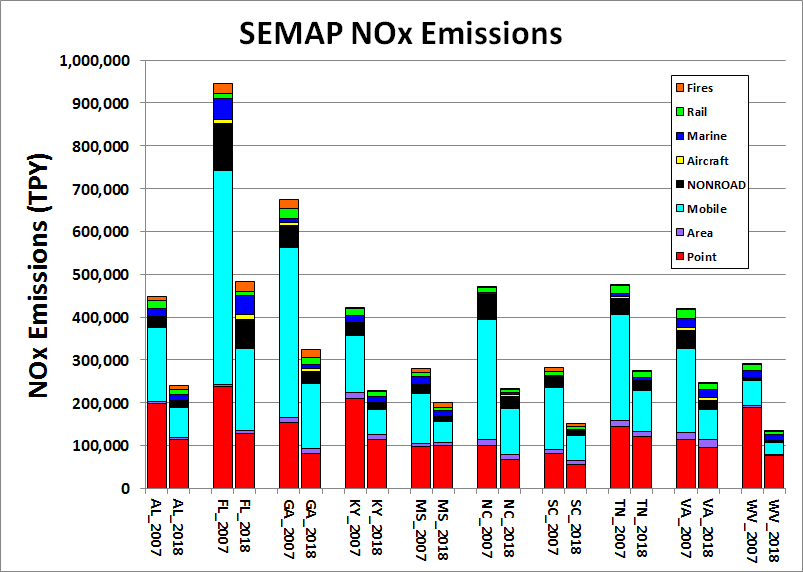 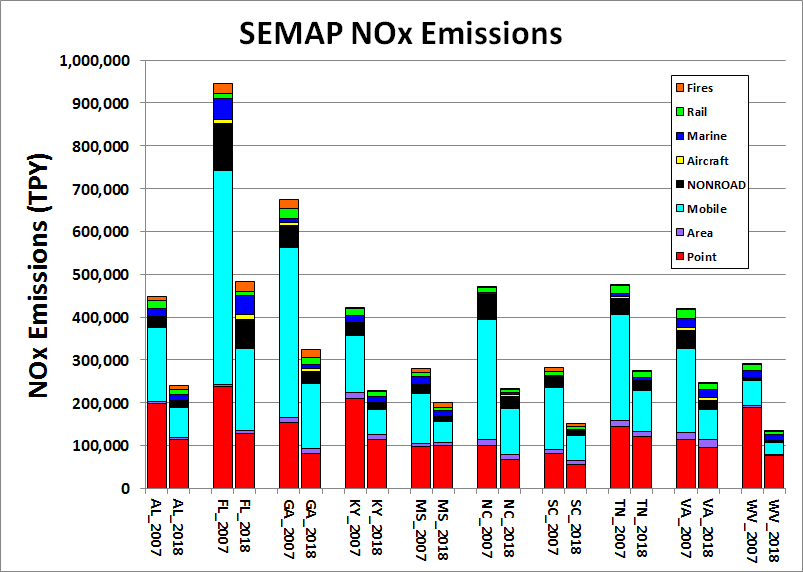 SEMAP Anthropogenic NOx Emissions
4
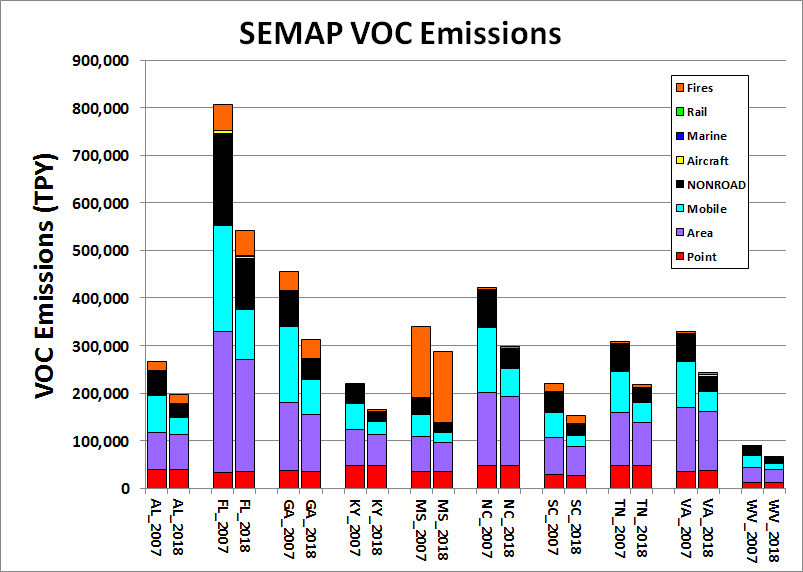 SEMAP Anthropogenic VOC Emissions
5
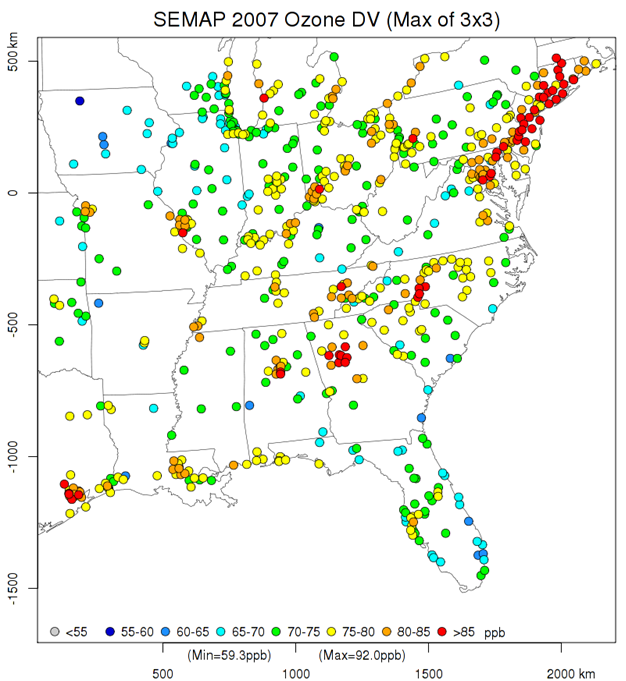 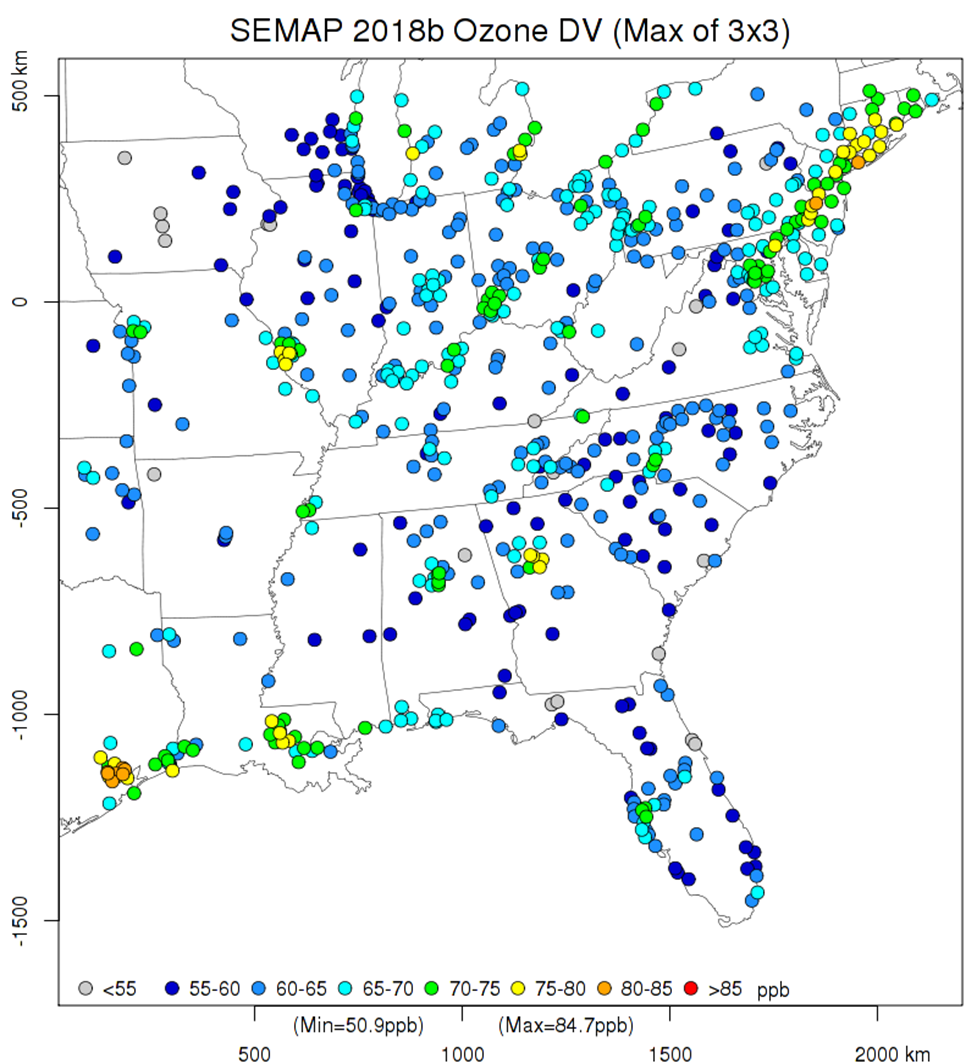 [Speaker Notes: 2018 O3 DVFs: 33 RRF & 2005-2009 DVC]
Ozone Sensitivities
Started with 2018 emissions 
2018 results are the baseline.
Performed emission reduction simulations
Ozone season (May-) on 12-km grid
Statewide 30% emission reductions
Separately from each SESARM state
NOx and VOCs individually
Point, area, mobile, nonroad, MAR categories
Absolute and Relative Sensitivities
Absolute Sensitivity:
Difference of daily max. 8-hr O3 between 2018 sensitivity case and 2018 base case:  DO3 = 2018sens  2018base
Averaged over days with 2018 max. 8-hr O3 > 70 ppb
Relative Sensitivity:
Run MATS with 2018base as “baseline” and 2018sens  as “forecast”: RRF = 2018sens / 2018base
DDVF = (DVF*RRF) – DVF = DVF*(RRF1)
Sites with at least one day with 2018 max. 8-hr O3 > 70 ppb
9
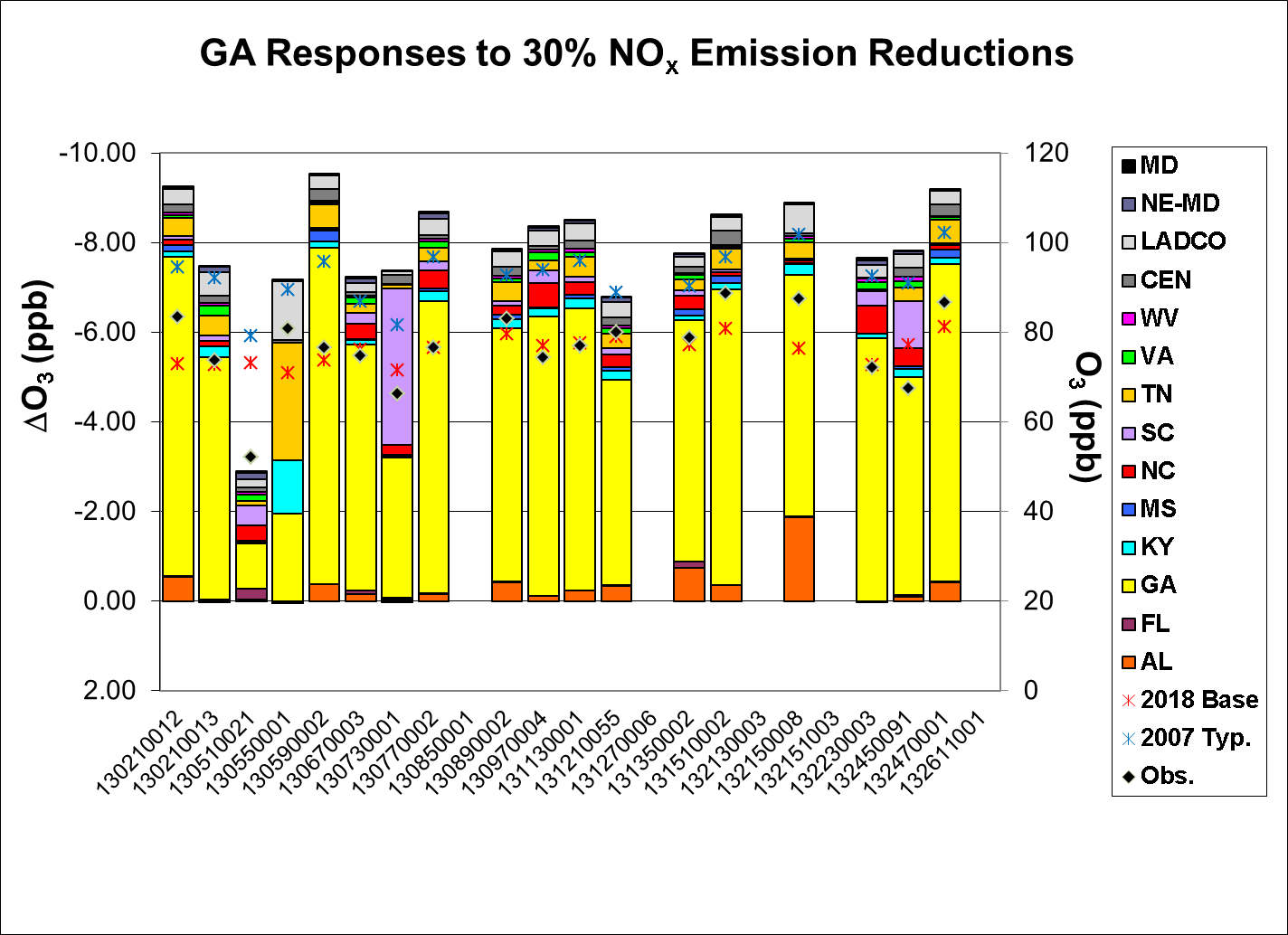 Absolute  Sensitivity
[Speaker Notes: Absolute]
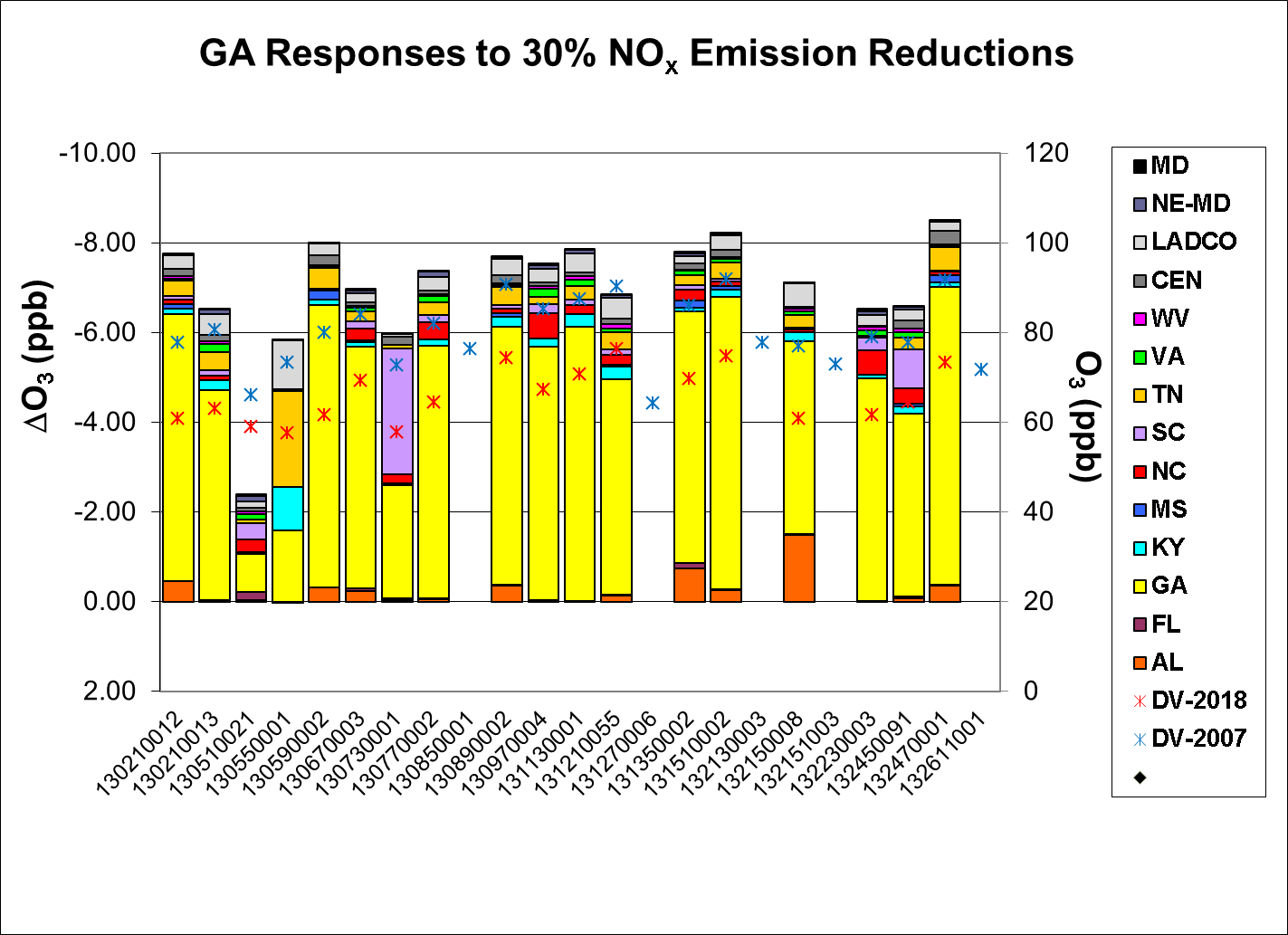 Relative Sensitivity
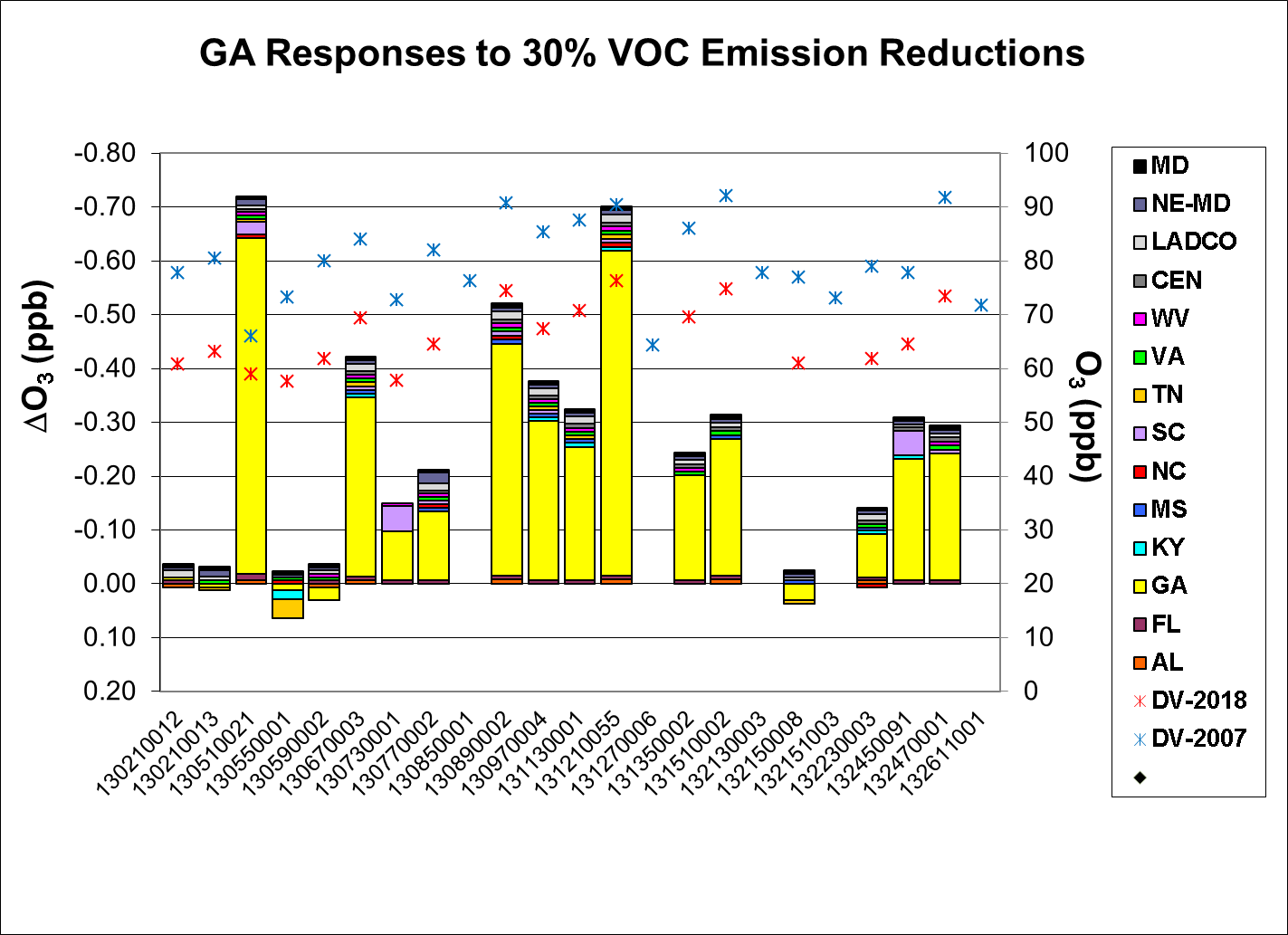 Relative Sensitivity
Normalized Sensitivities
Divided the relative sensitivity for the home state by the annual average daily emissions reduction (ppt/TPD)     
 (DDVFNOx x 1000)/TPDNOx
 (DDVFVOC x 1000)/TPDVOC
13
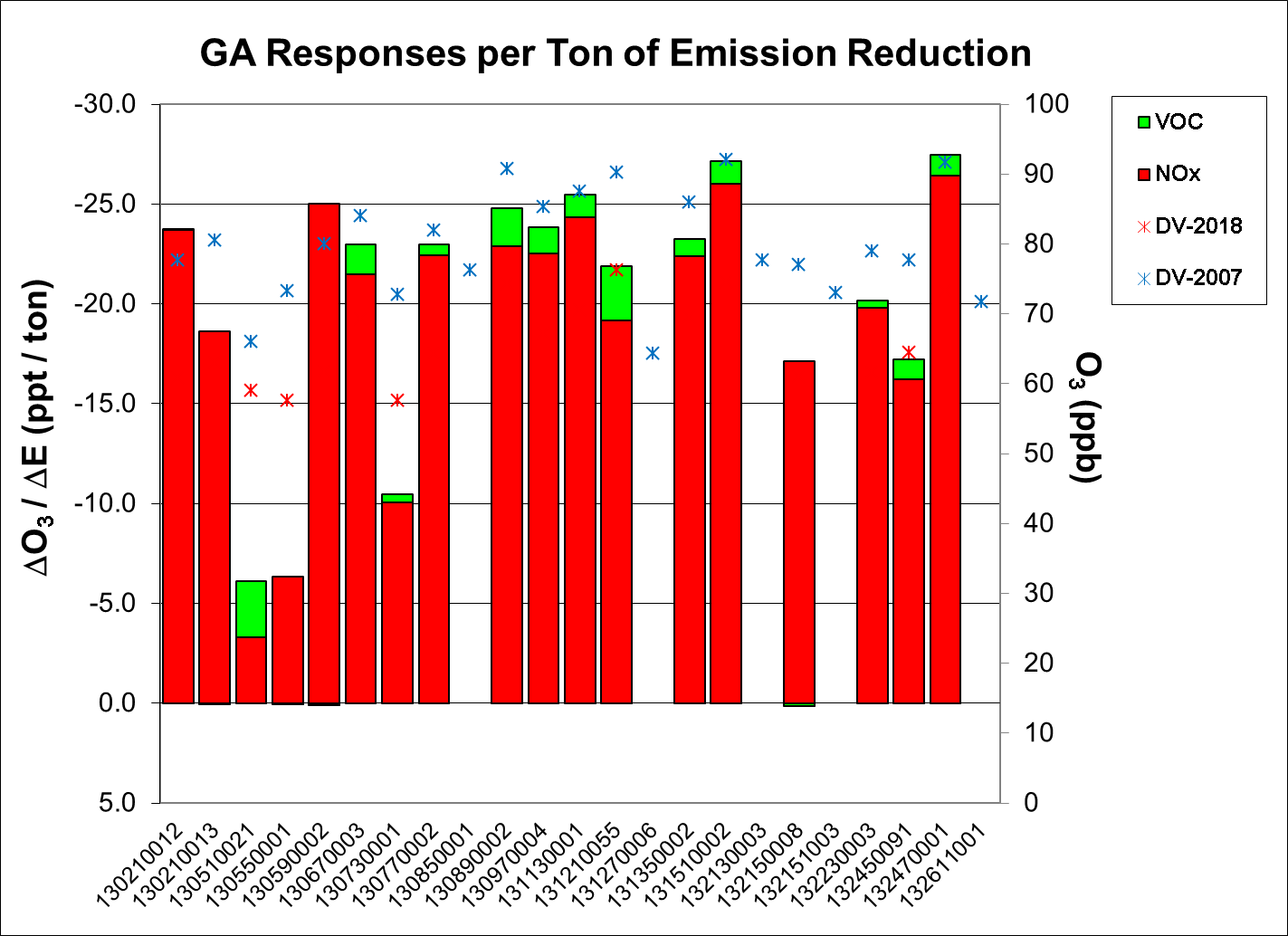 TPD)
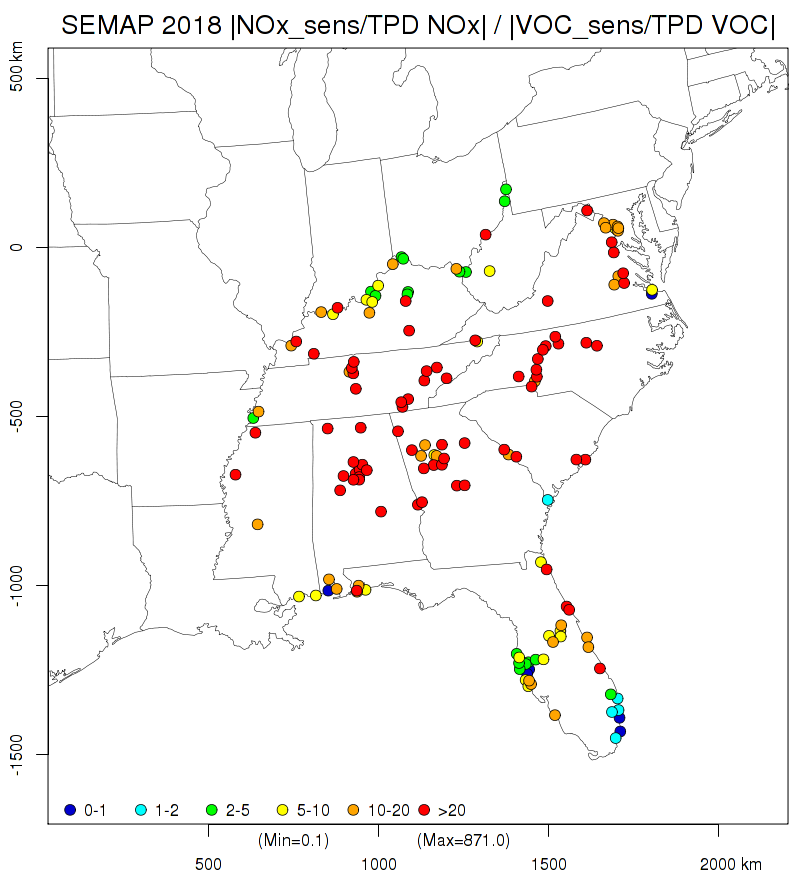 Comparison of two Emission Sensitivity Studies
A First Attempt to Developing Emission Sensitivity Trends
Comparison of the Old & New Sensitivity Analyses
* Odman, M. T., Y. T. Hu, A. G. Russell, A. Hanedar, J. W. Boylan and P. F. Brewer (2009). "Quantifying the sources of ozone, fine particulate matter, and regional haze in the Southeastern United States." Journal of Environmental Management 90(10): 3155-3168.
17
Extent of Ground NOx Reductions in Previous Study
NOx Emission Reductions (Mg/Day)
19
NOx Emission Sensitivity Trends
VISTAS 2009
SEMAP 2018
Normalized ozone sensitivities to the home state’s NOx emissions per day
Diamonds denote the average of each state’s sites while bars mark the range.
The number of sites is in parenthesis
Conclusions
Atlanta, GA is the only area in the SESARM states with a projected 2018 ozone DVF > 75 ppb.

Anthropogenic NOx emission reductions are much more effective at reducing ozone compared to anthropogenic VOC emission reductions in SESARM states.
Some sites in Florida and some coastal sites in other states (e.g., AL, GA, VA) show comparable benefits from VOC and NOx reductions.
Conclusions (continued)
Ozone is becoming more sensitivities to NOx emissions in Southeastern US, except for Alabama.
In 2018, ozone will decrease more compared to 2009, per ton of NOx reduced. 
 Alabama’s 2009 sensitivity included  only 2 sites (vs. 25 sites in 2018).

This is probably due to CB05  (vs CBIV) chemistry, differences in the numbers of days/sites, and/or decreasing NOx emissions

Average sensitivities of Southeastern States relative to each other remained almost the same.
South Carolina passed Georgia and Alabama in terms of ozone decrease per ton of NOx reduced.
Supplemental Slides
2007 Emission Inventory
SEMAP Emissions Inventory
AMEC/Alpine   Point source (EGU and non-EGU), fire, and on-road mobile (MOVES2010a)
SC&A, Inc.  Area and non-road/MAR 
“Actual” Emission Inventory (2007)
Used for model performance evaluations
“Typical” Emission Inventory (2006-2008)
Fires only (not EGUs)
Used for RRF calculations
Non-SEMAP Emissions Inventory
2007 MARAMA, 2007 LADCO, 2008v2 NEI
2018 Emission Inventory
SEMAP Point, Area and MAR
Applied growth & control factors (2017-2025)
SEMAP Non-road Mobile
Reran NONROAD model for 2018
SEMAP On-road Mobile
Scaled hourly SMOKE-MOVES outputs with 2018/2007 ratios based on 2007 and 2018 inventory mode runs
Vary by pollutant, state/county, annual/month, SCC 
Does not include Tier 3 controls
SEMAP Fires
Same as 2007 typical
Non-SEMAP Emissions
2017 MARAMA (w/ existing controls)
2007 LADCO and 2008v2 NEI for area sources
EPA 2017 Projections for point and mobile (on-road and non-road)
Relative Sensitivities to NOx Emissions in SESARM States
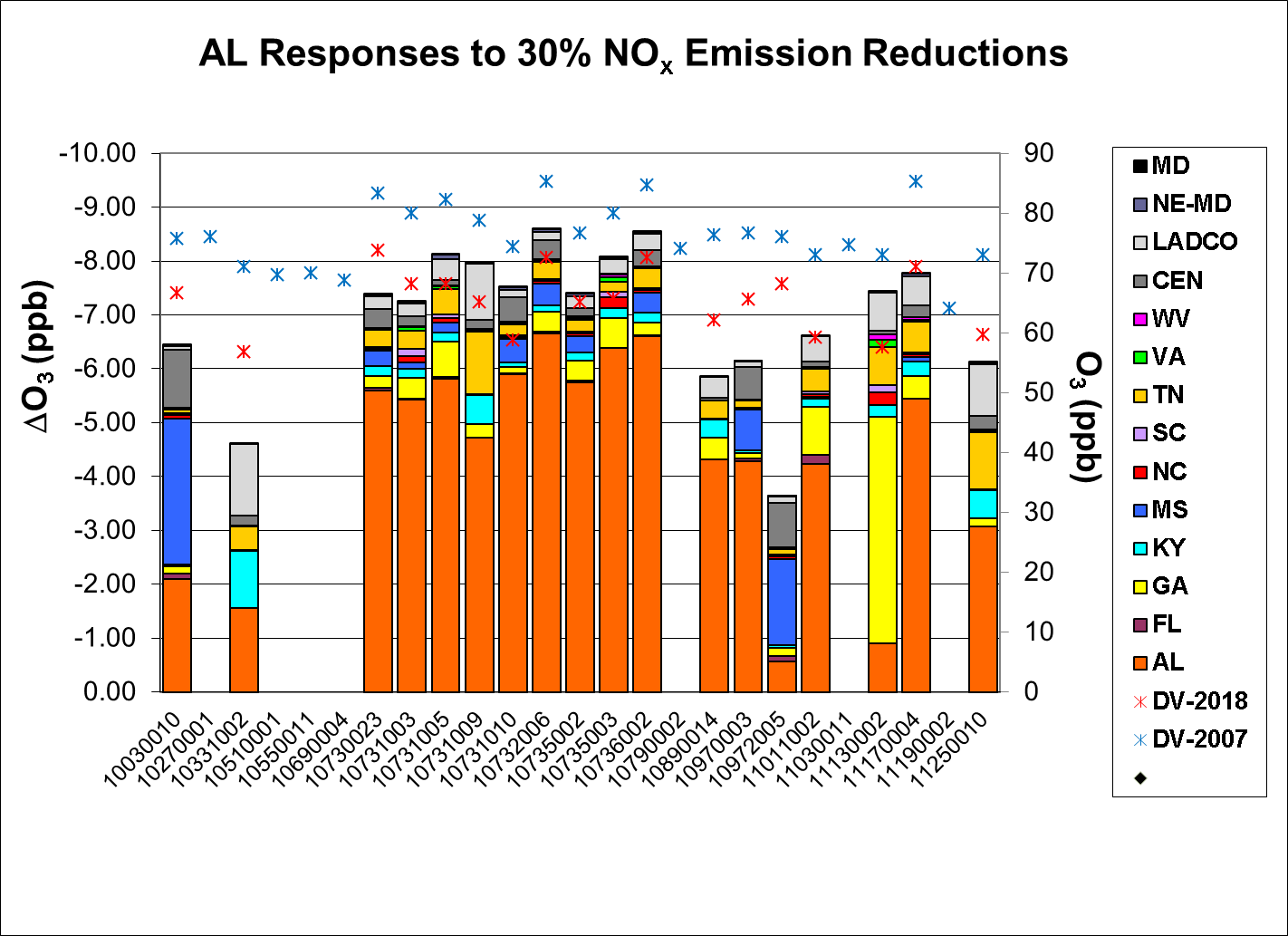 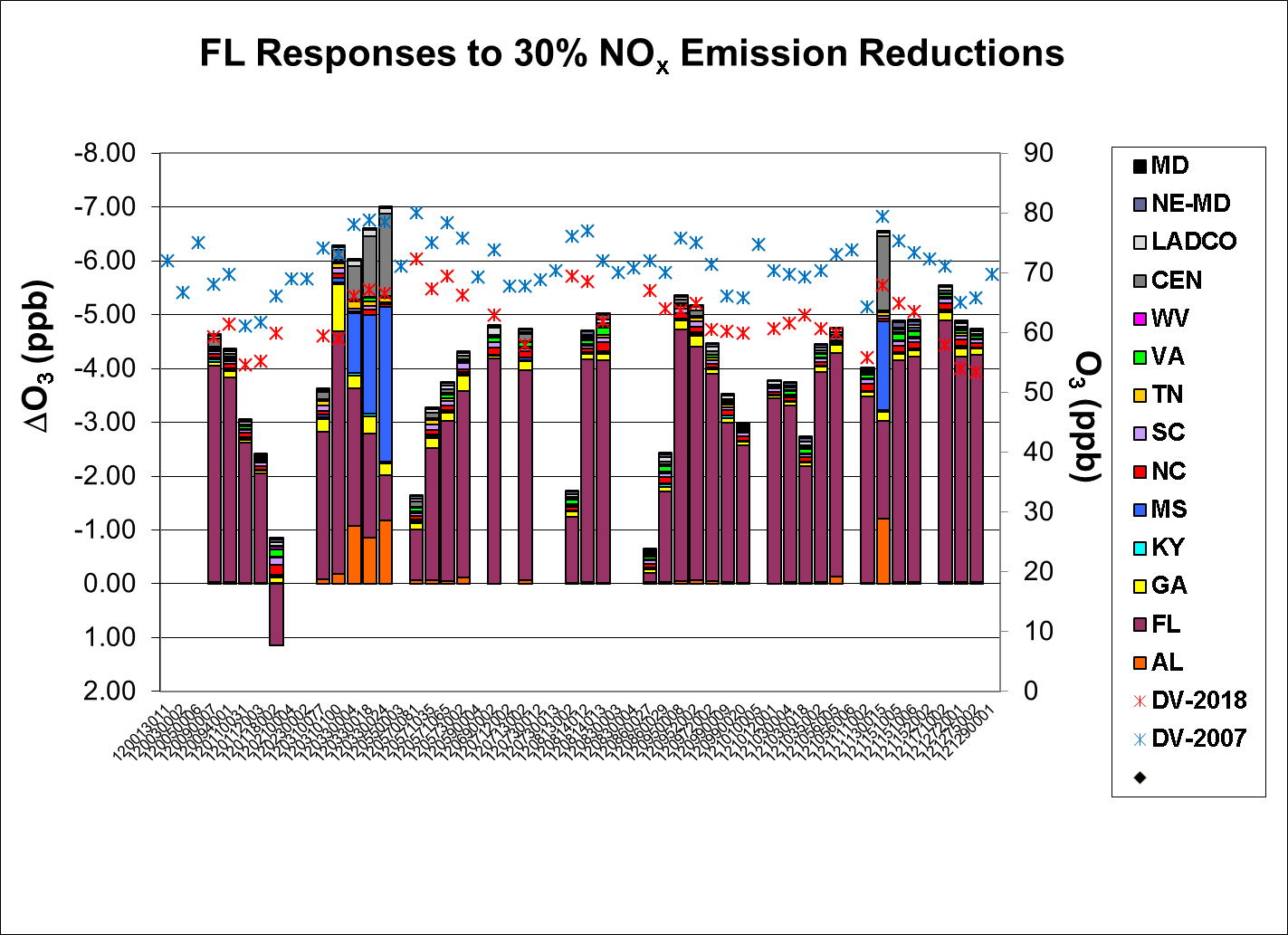 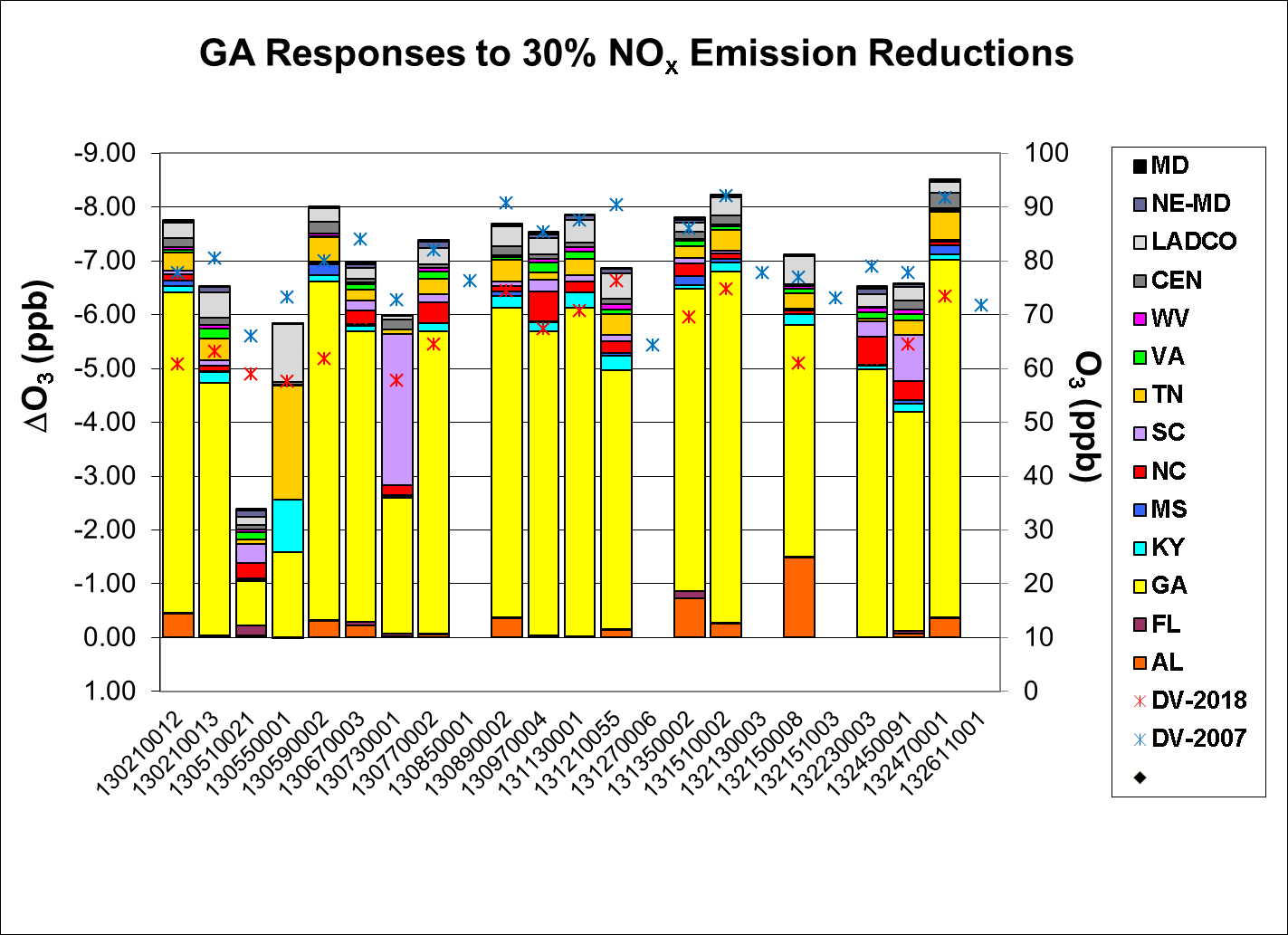 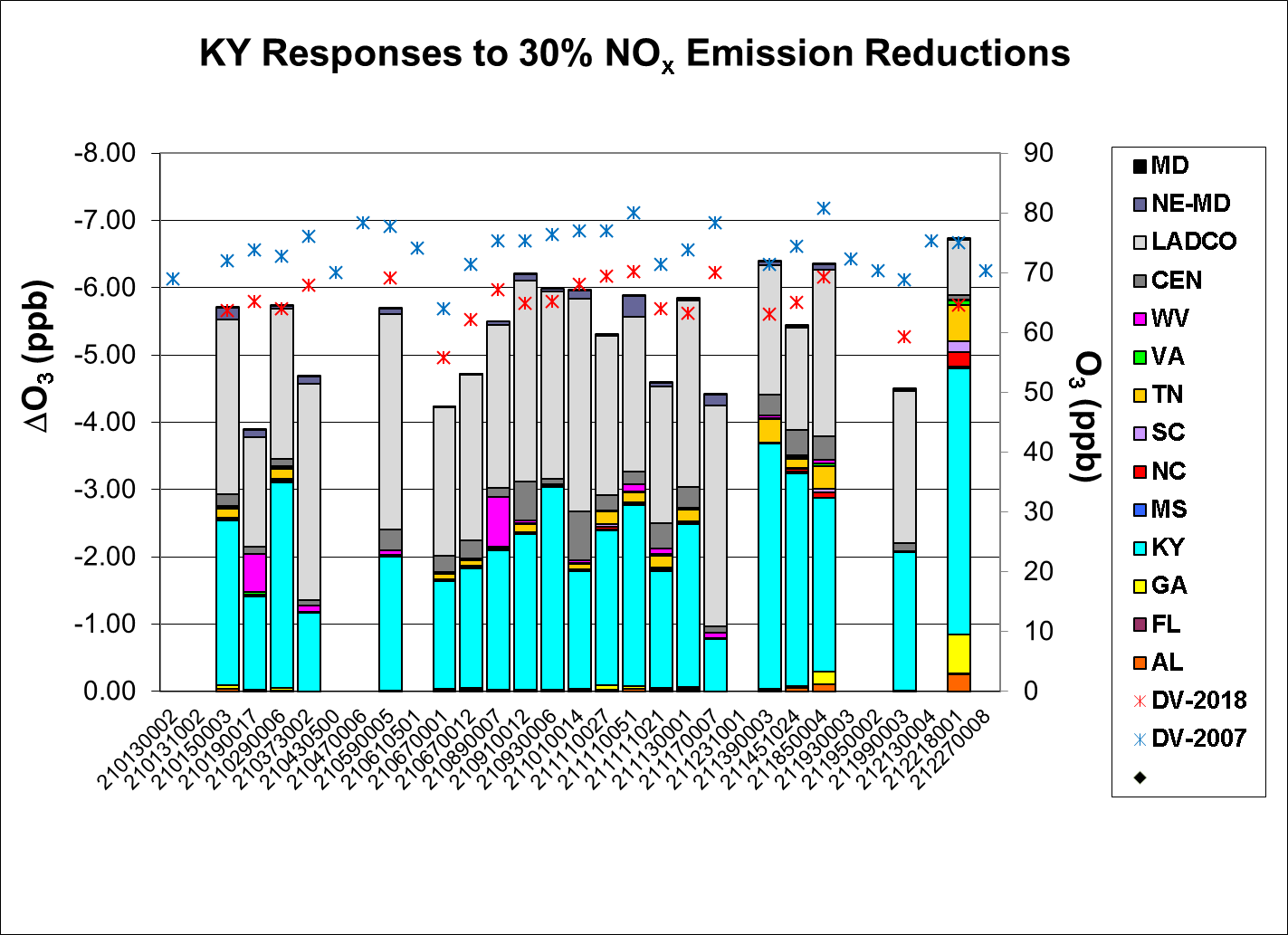 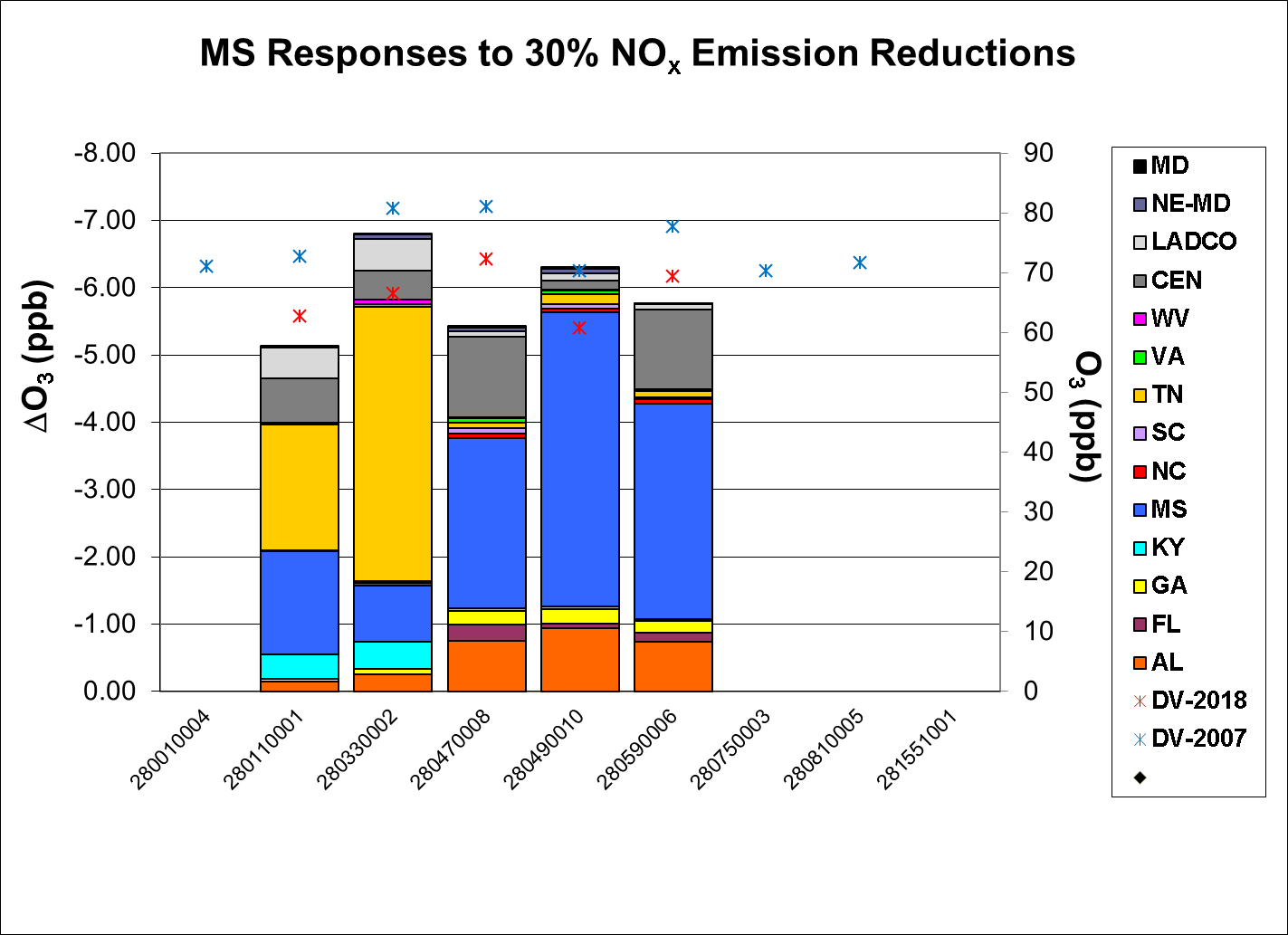 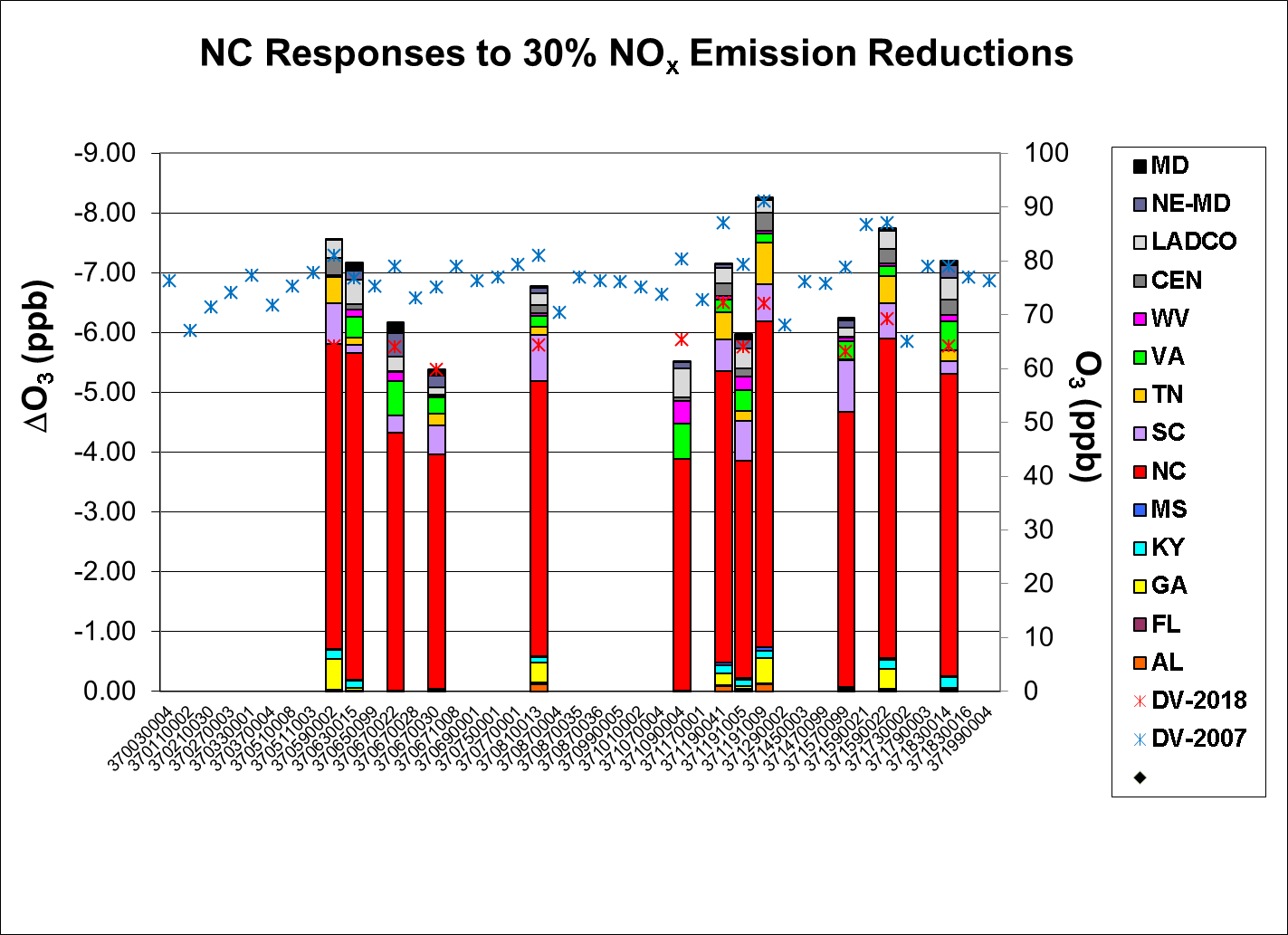 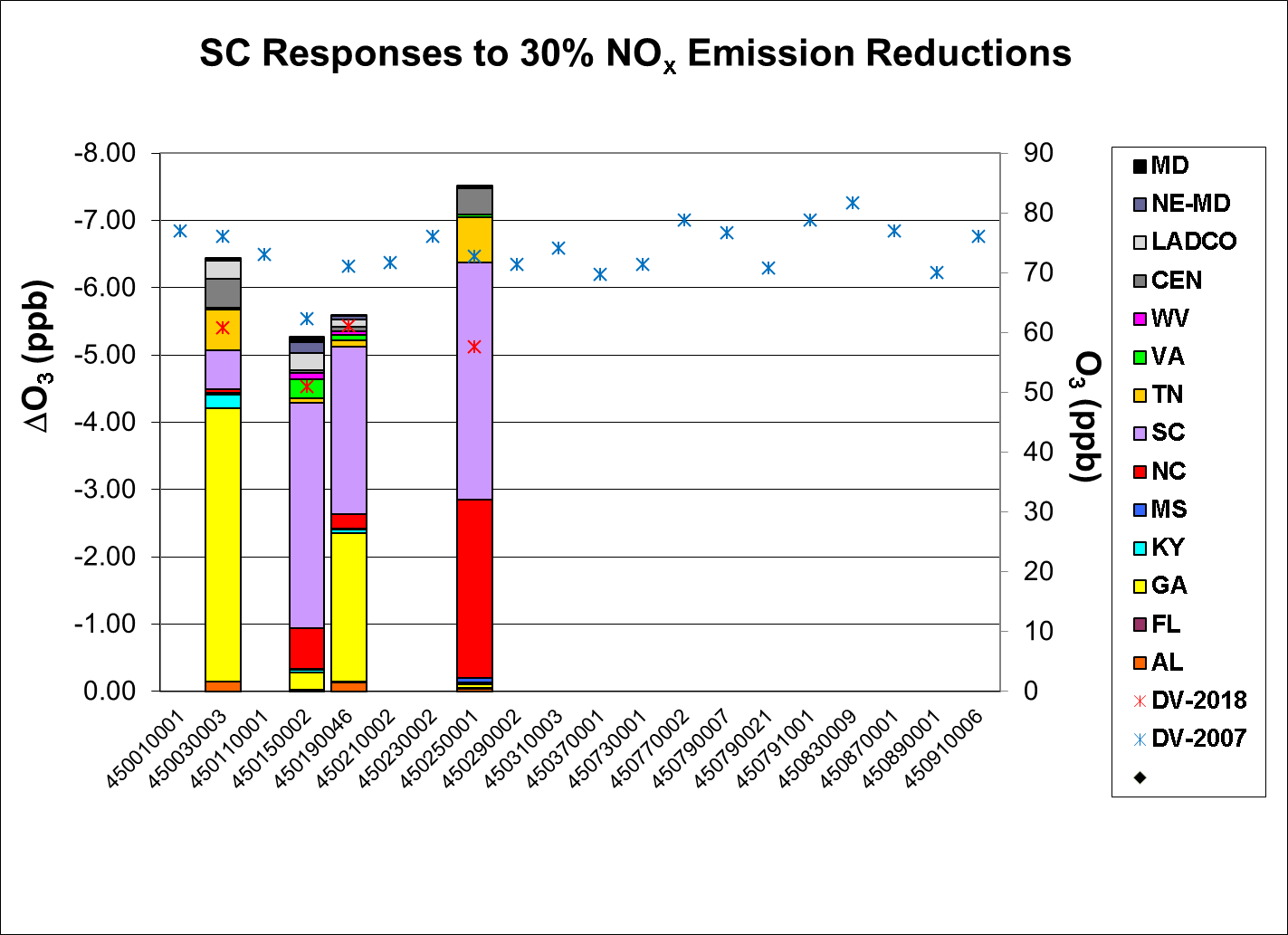 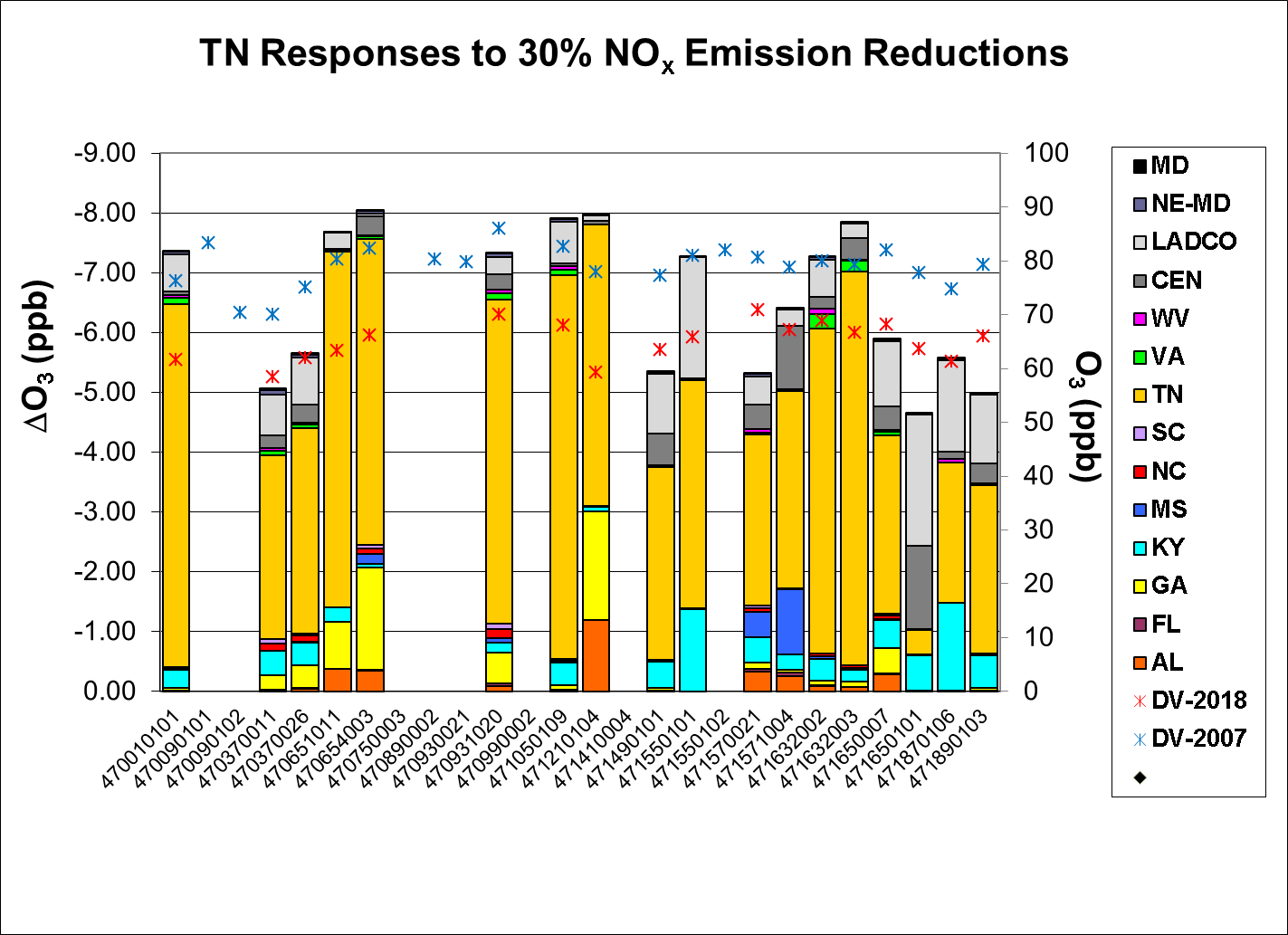 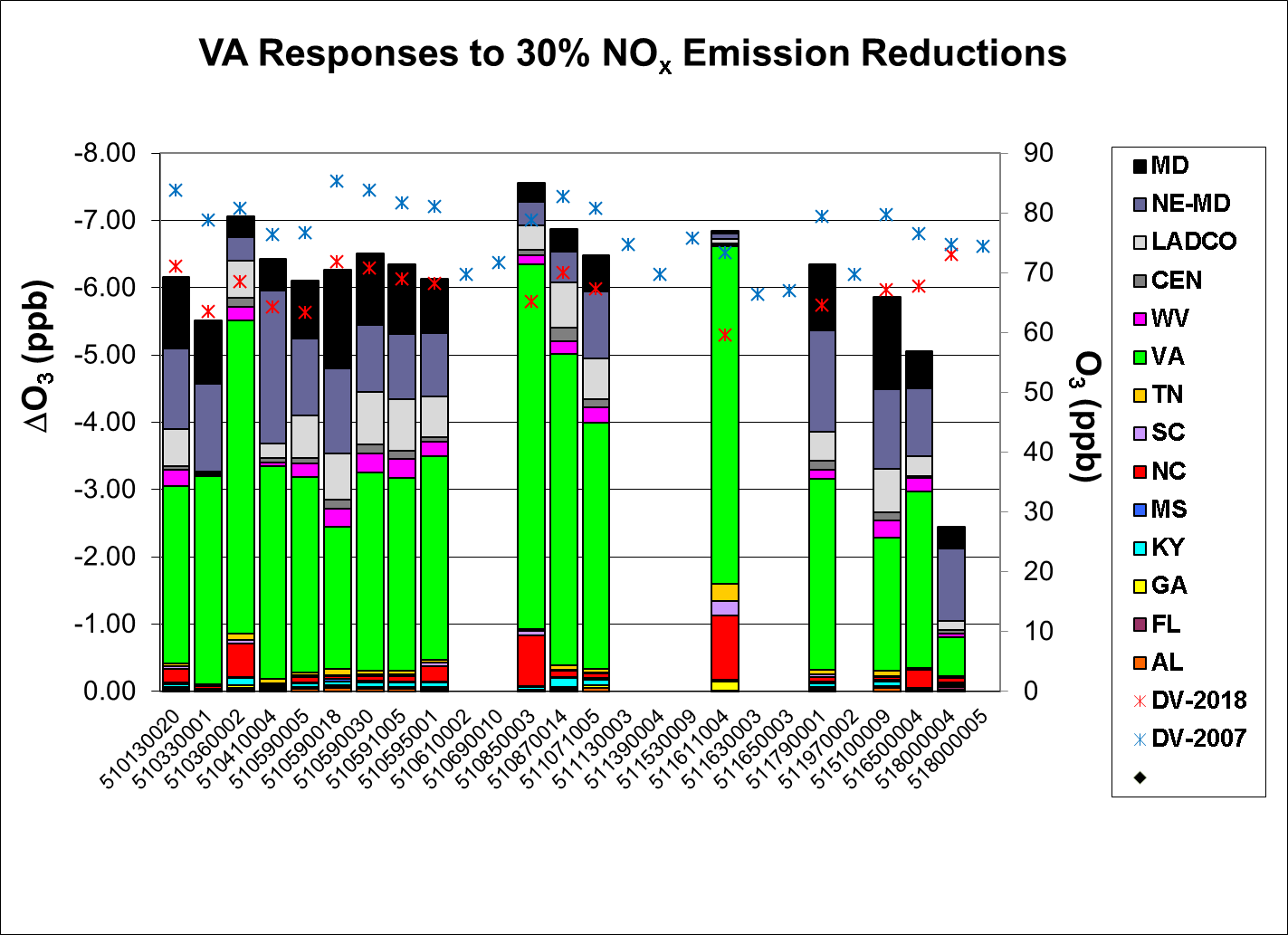 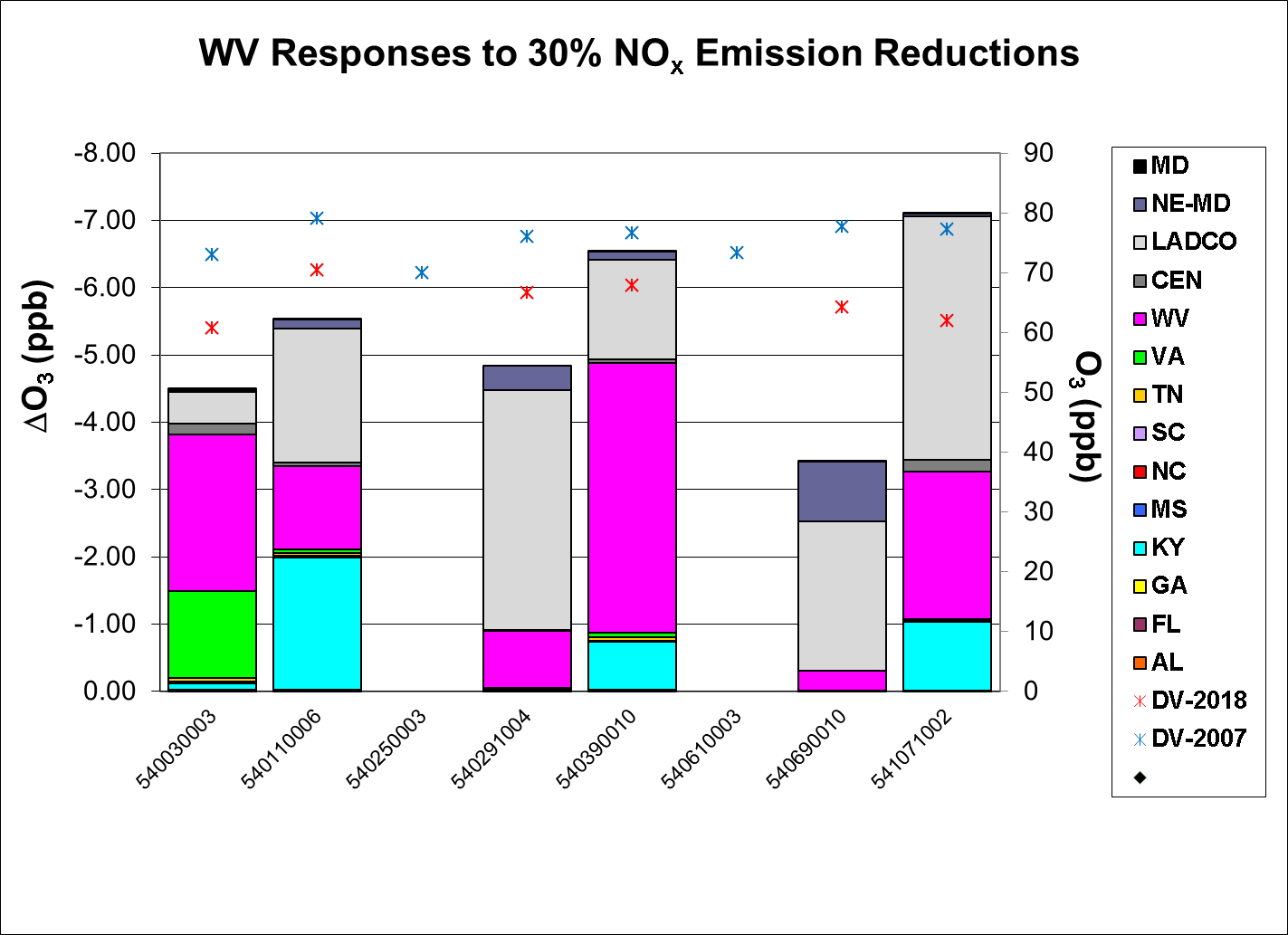 Relative Sensitivities to VOC Emissions in SESARM States
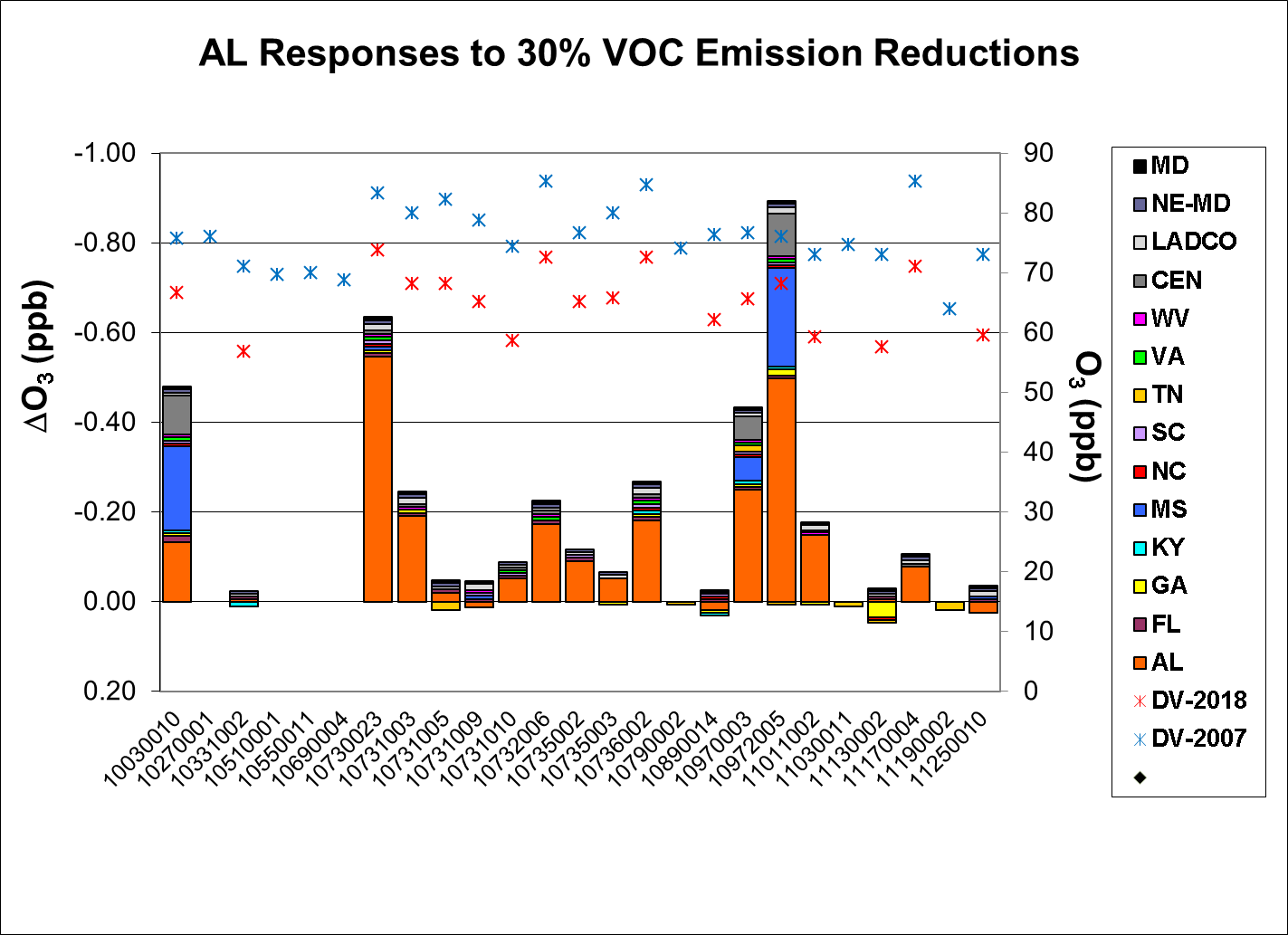 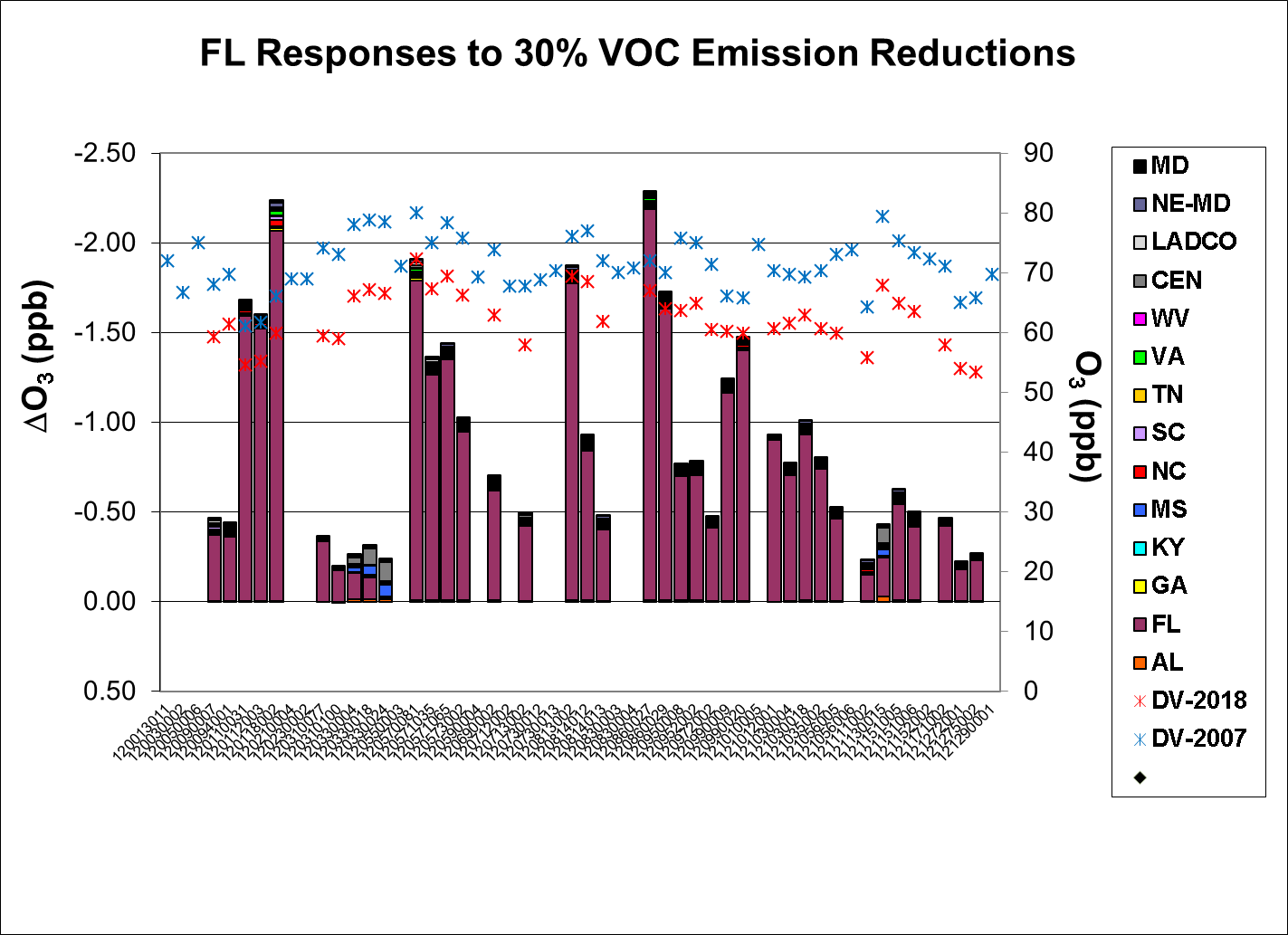 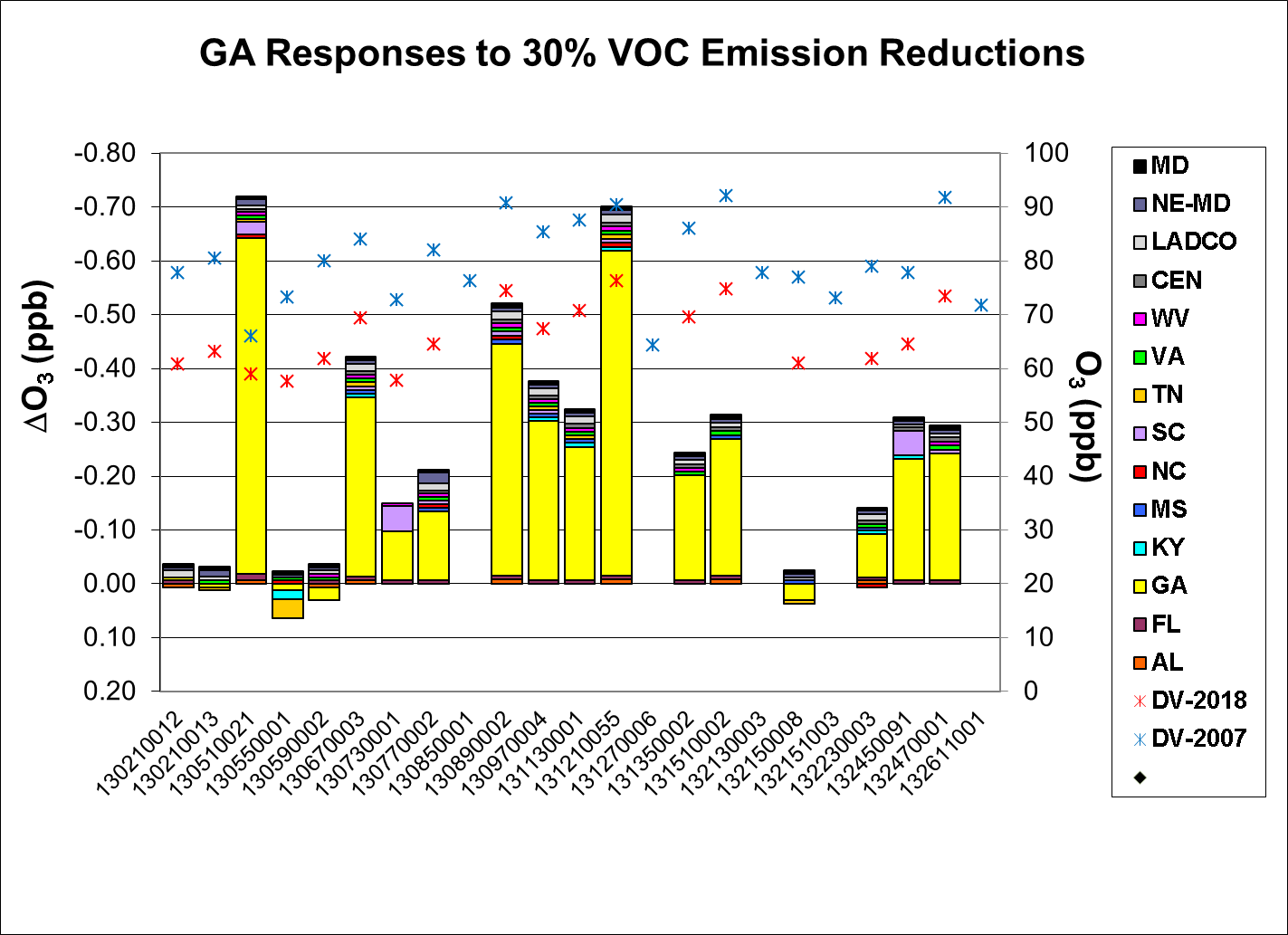 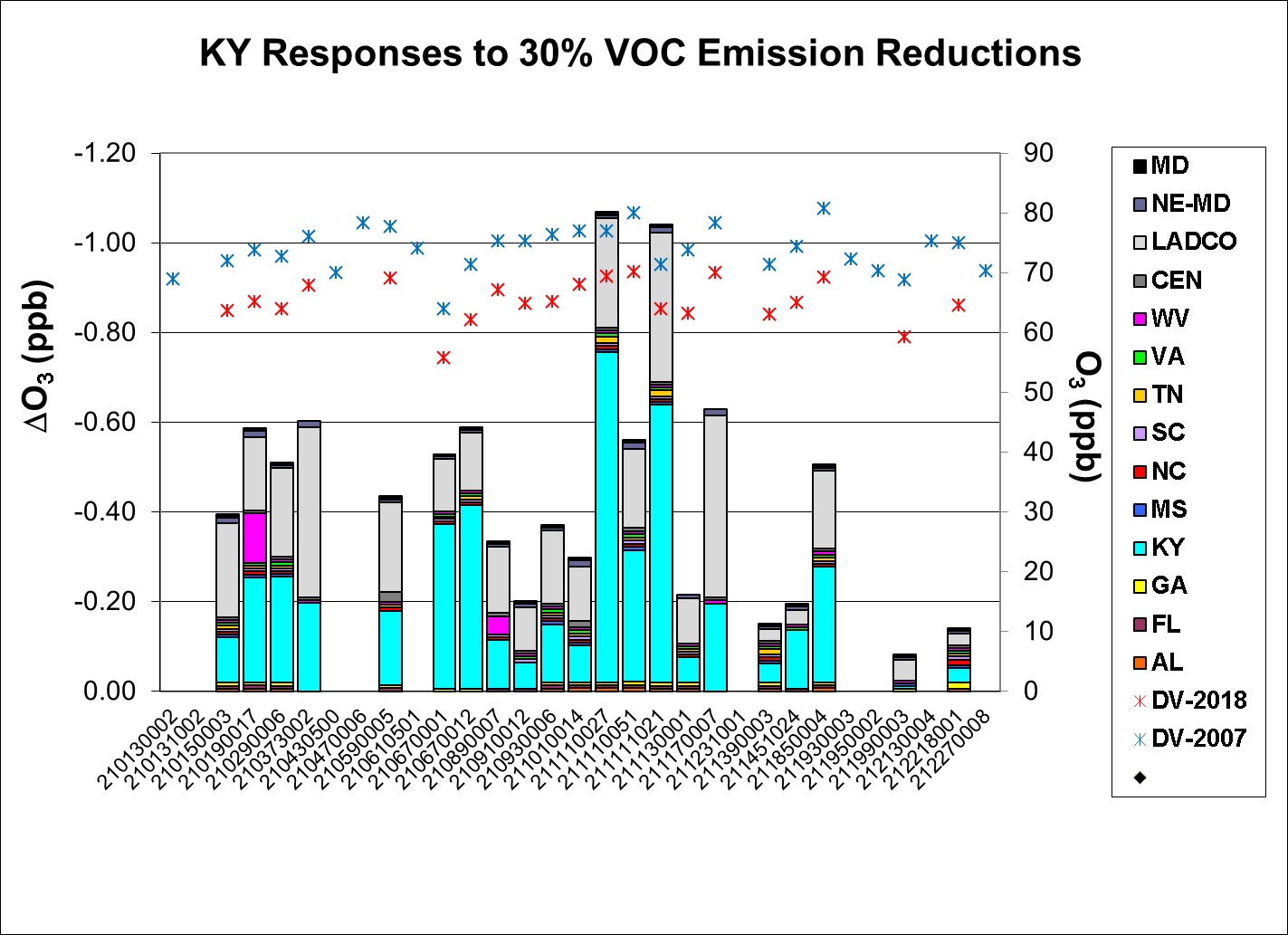 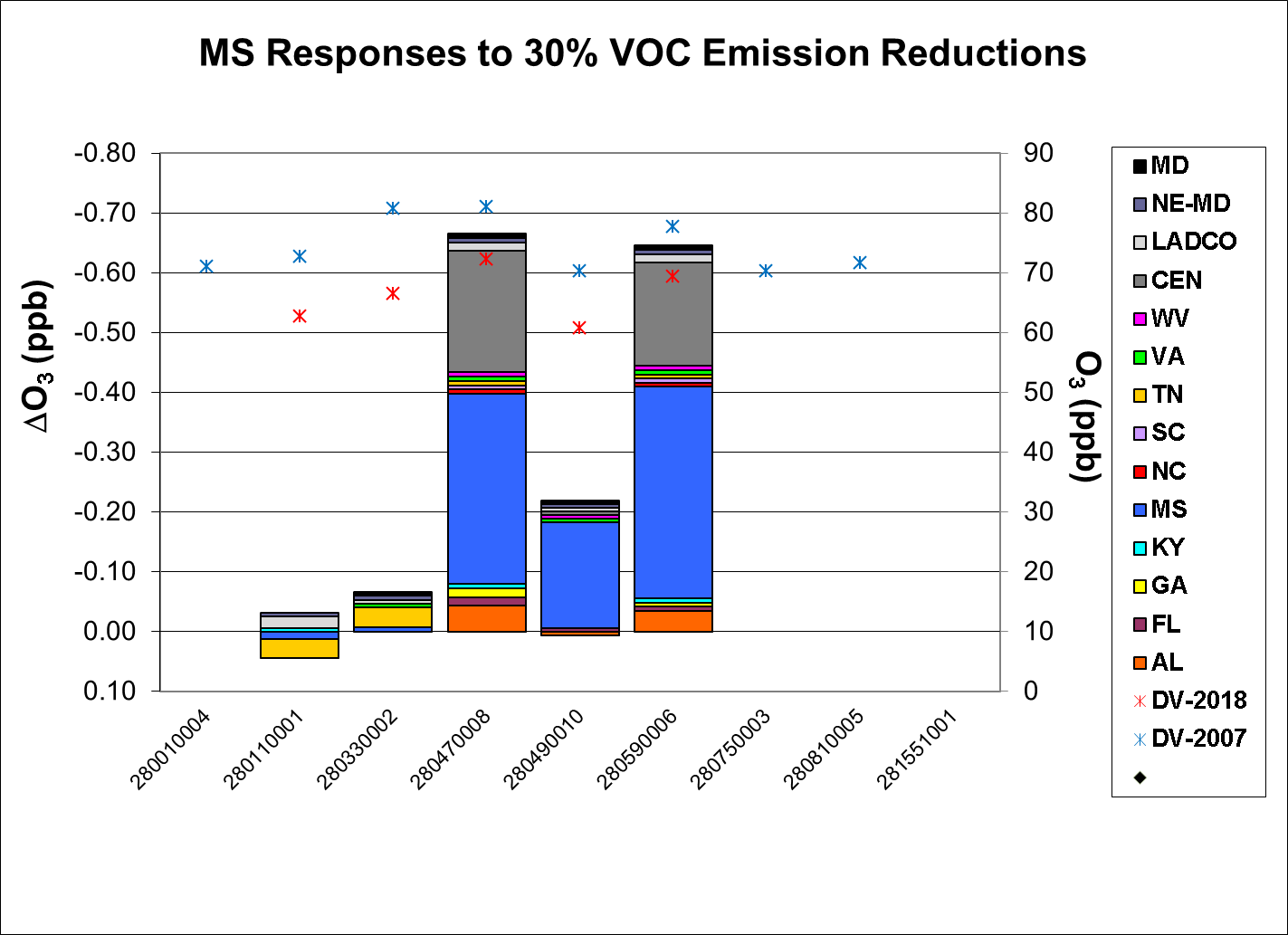 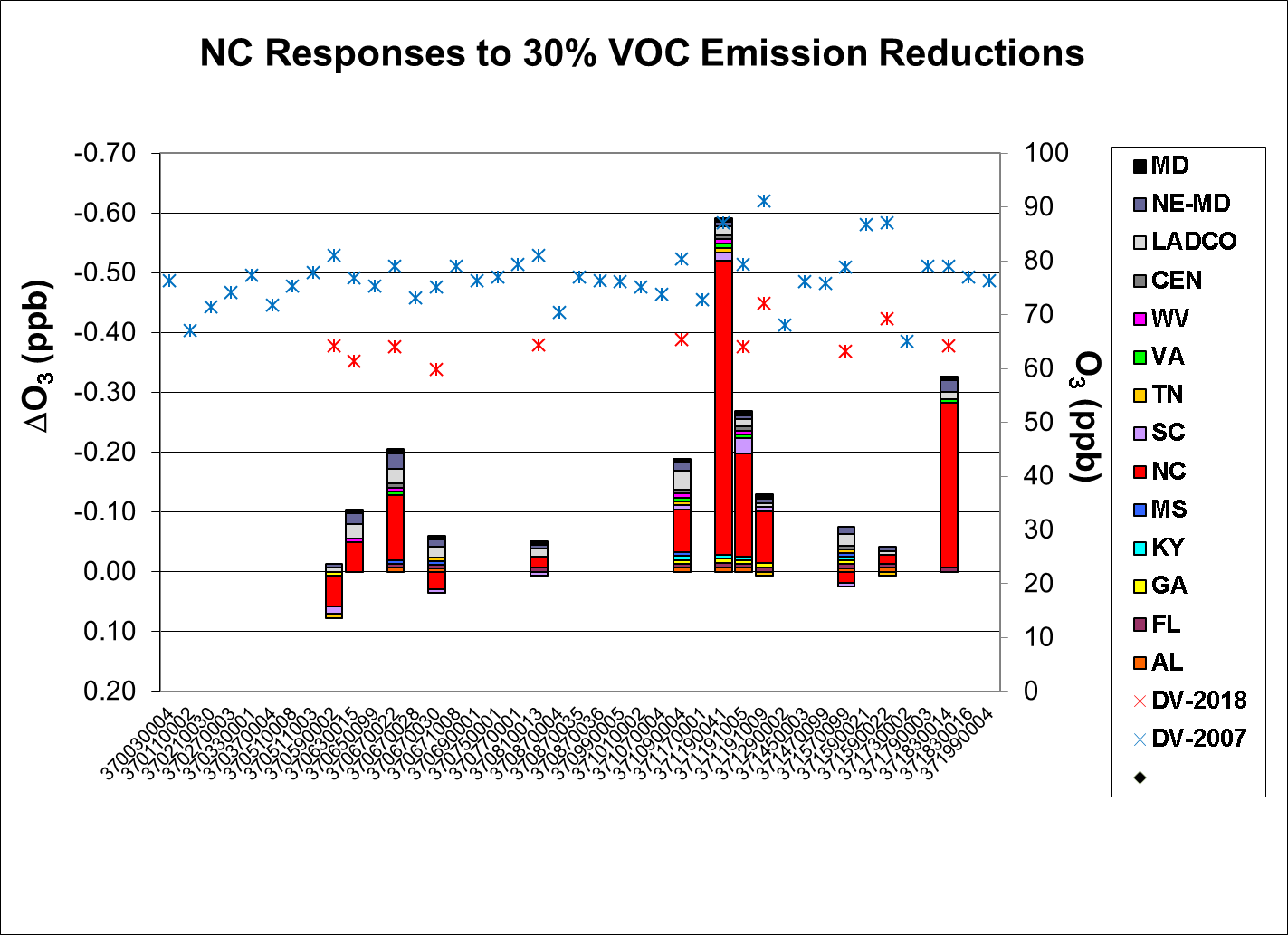 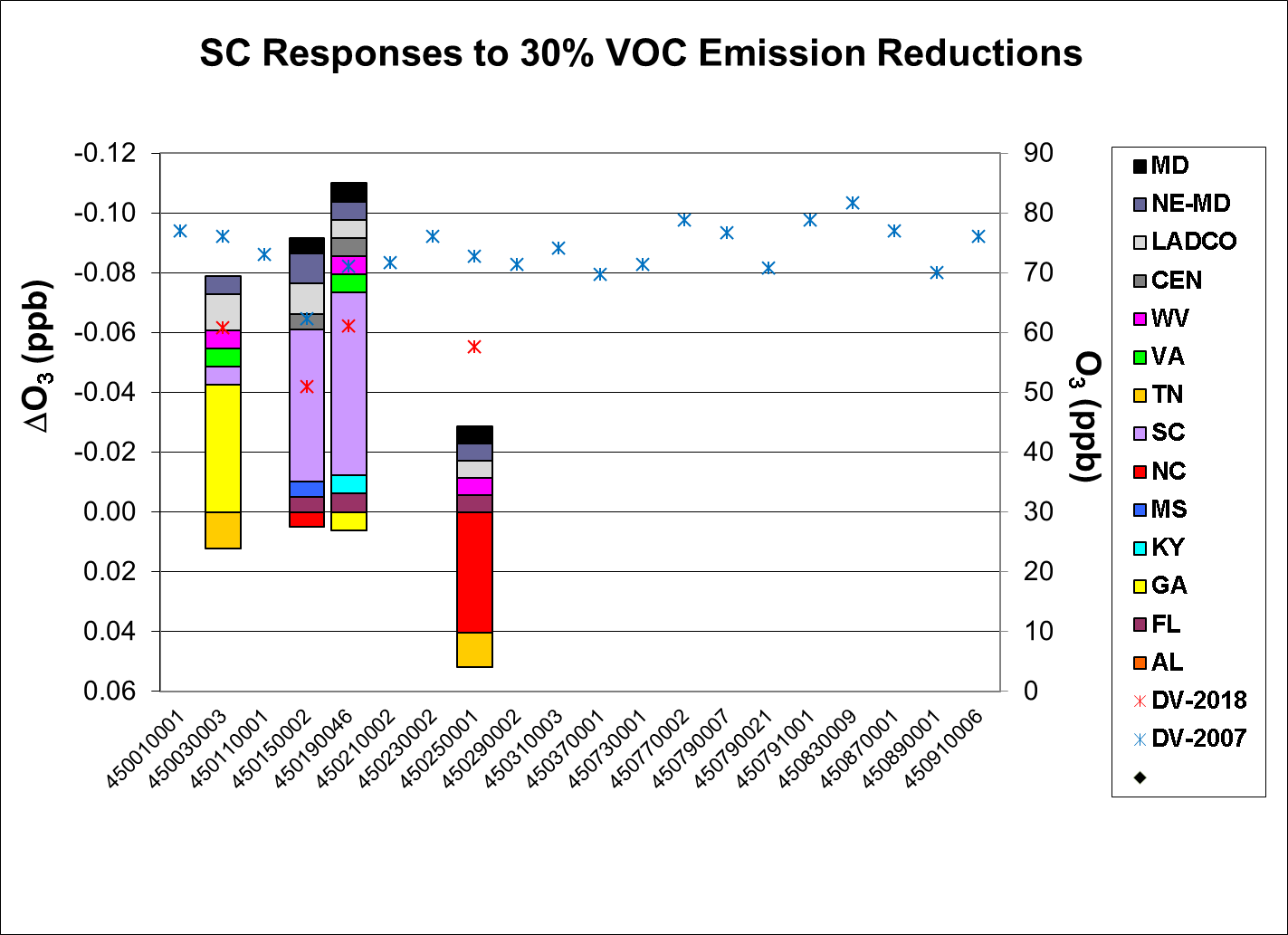 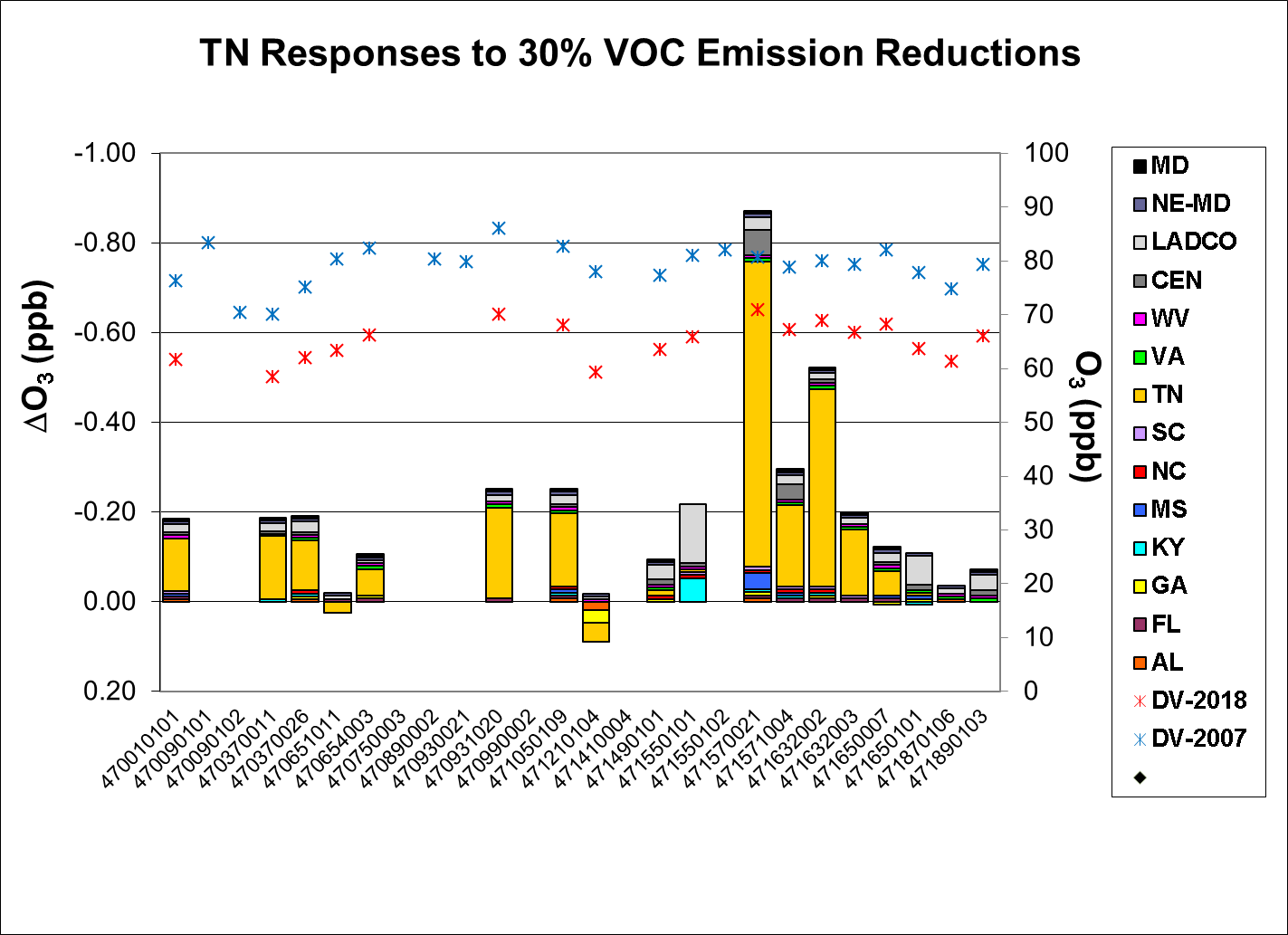 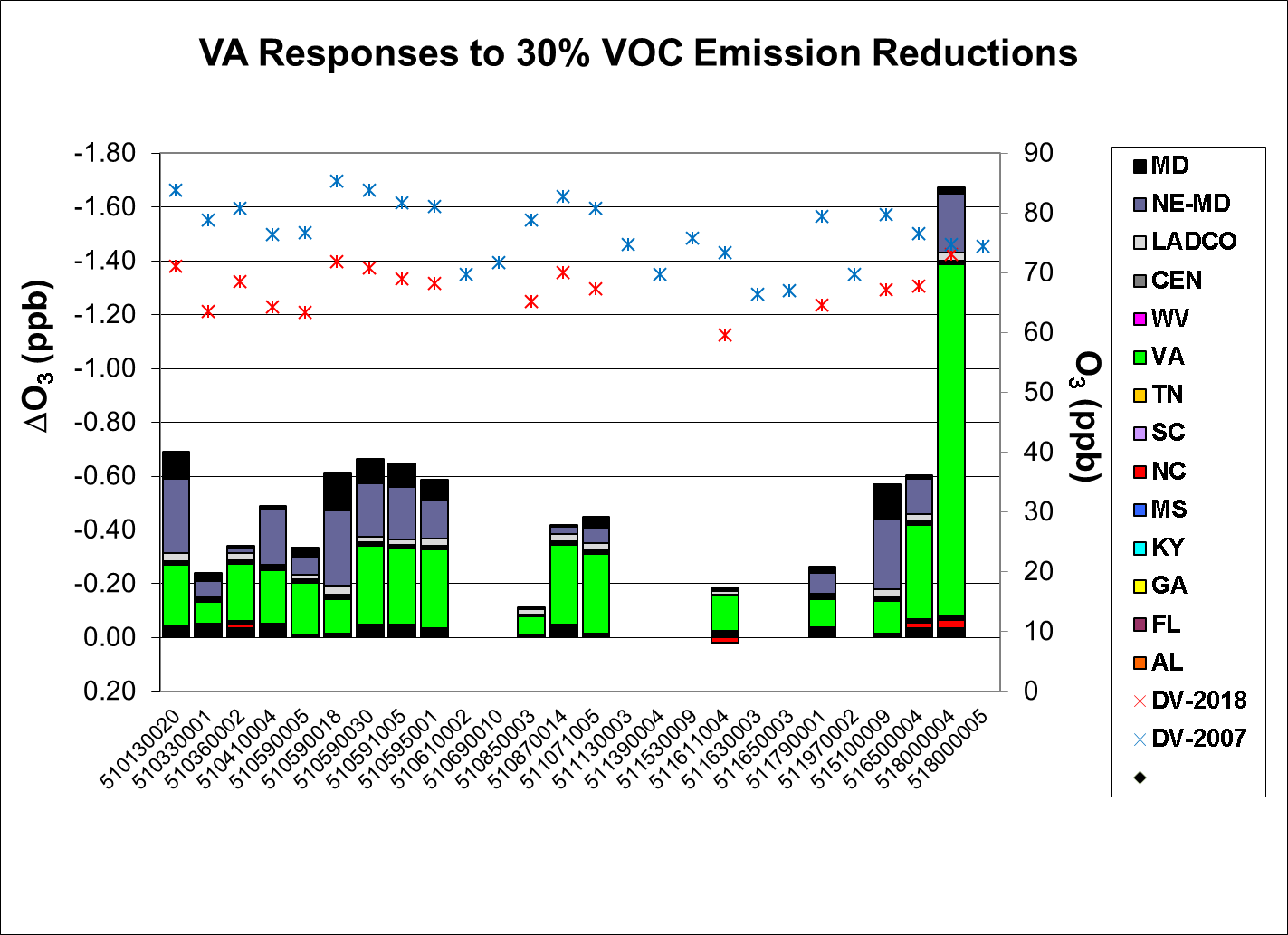 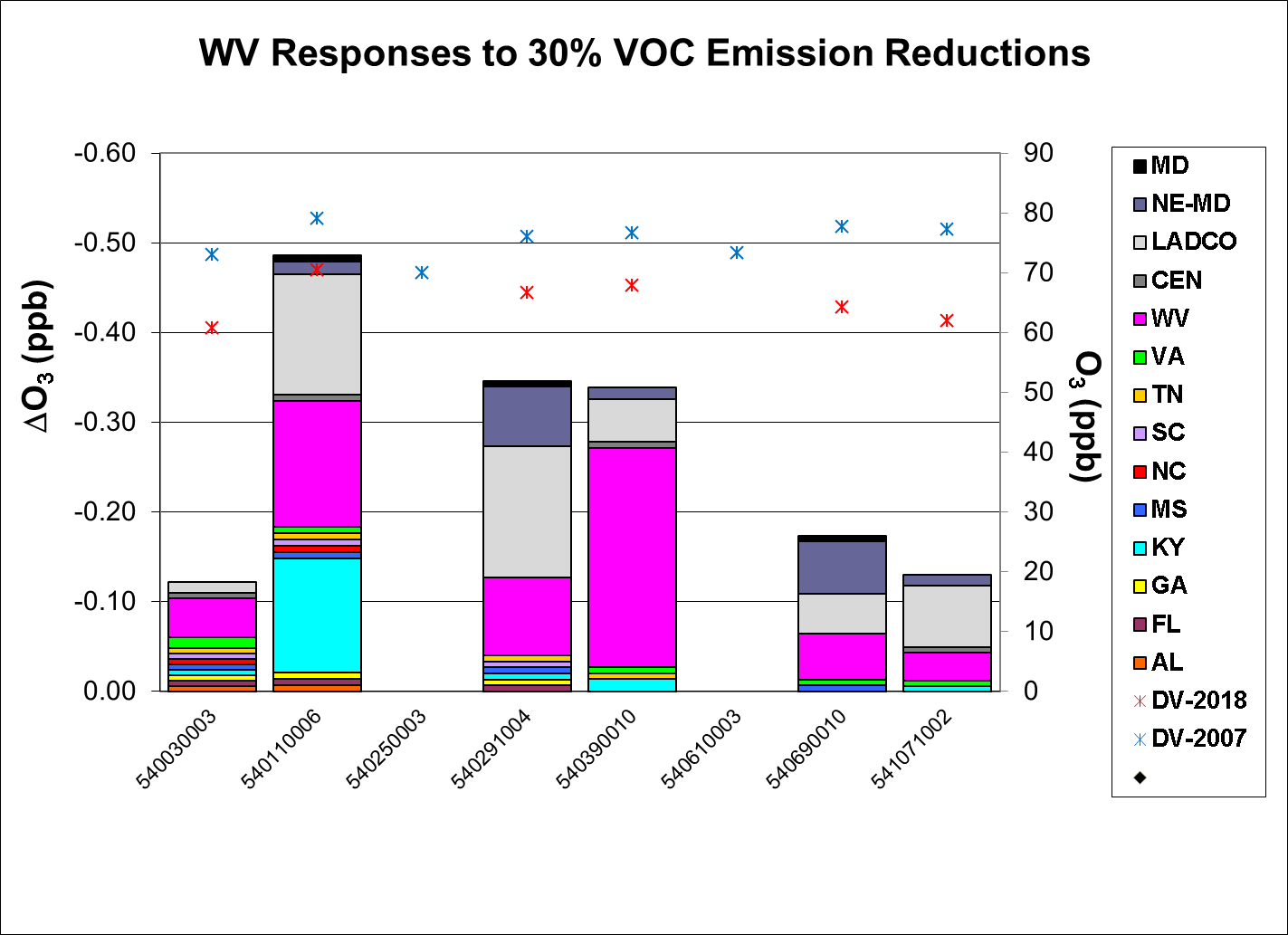 Normalized Sensitivities to NOx & VOC Emissions in SESARM States
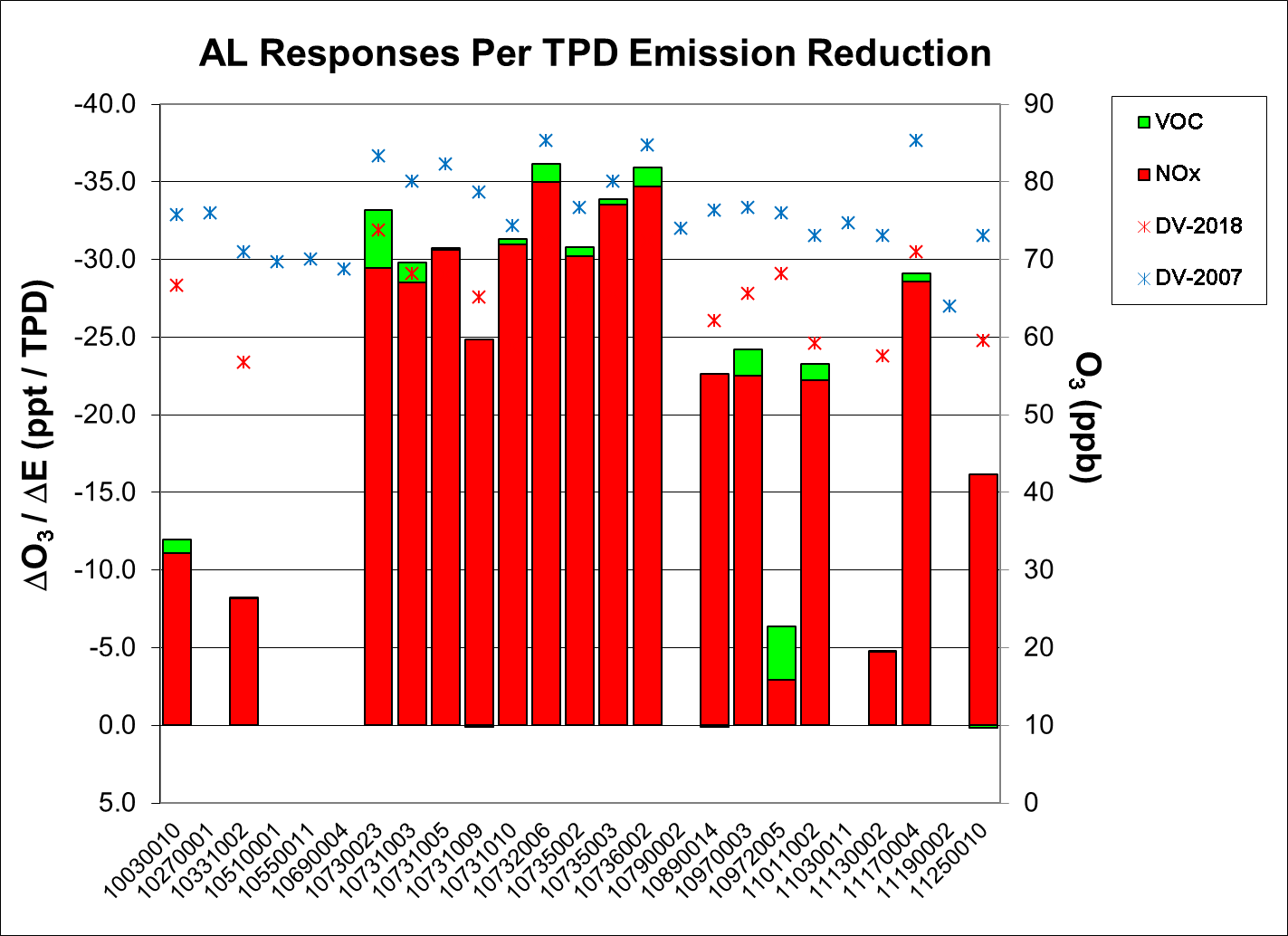 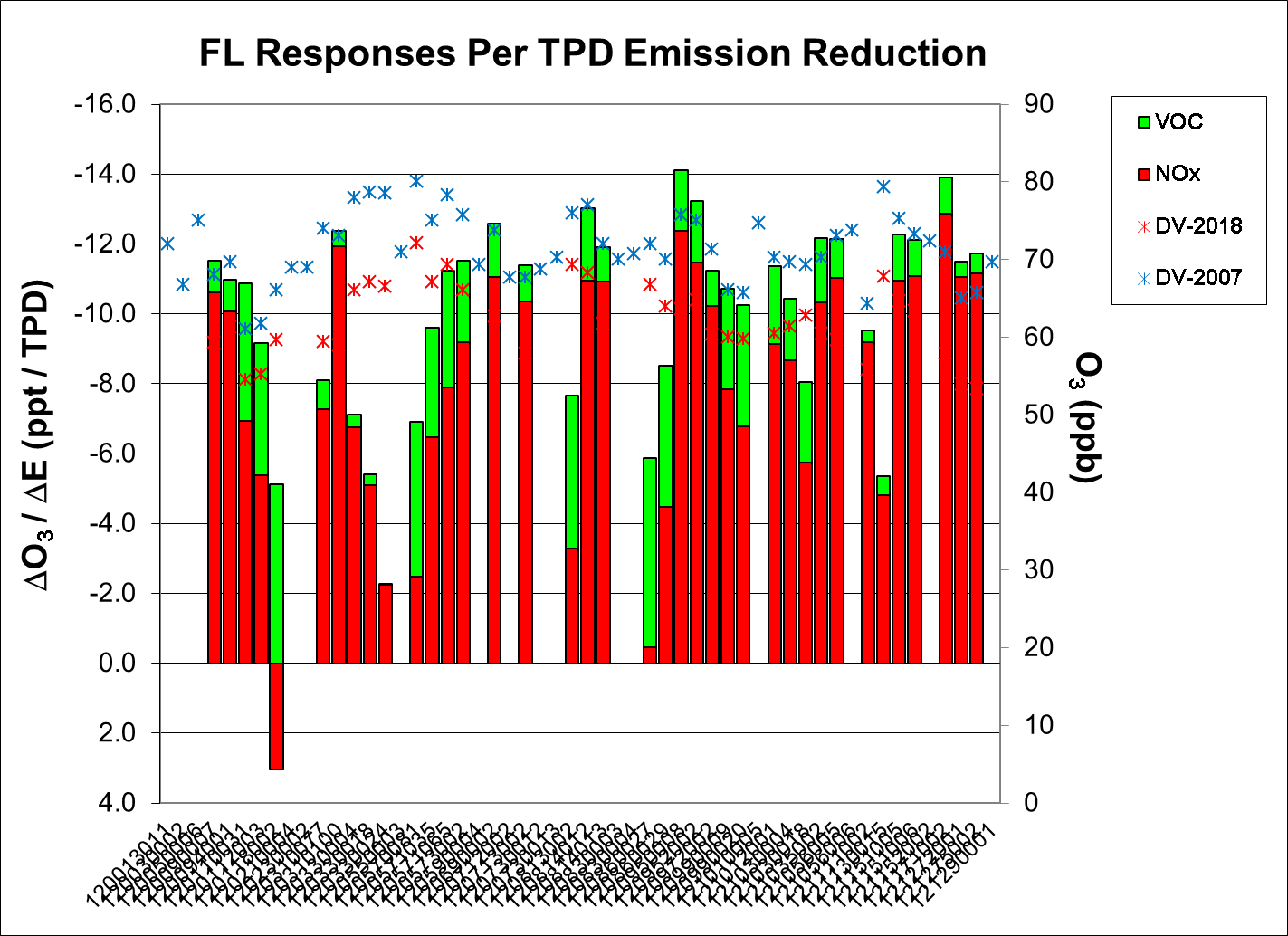 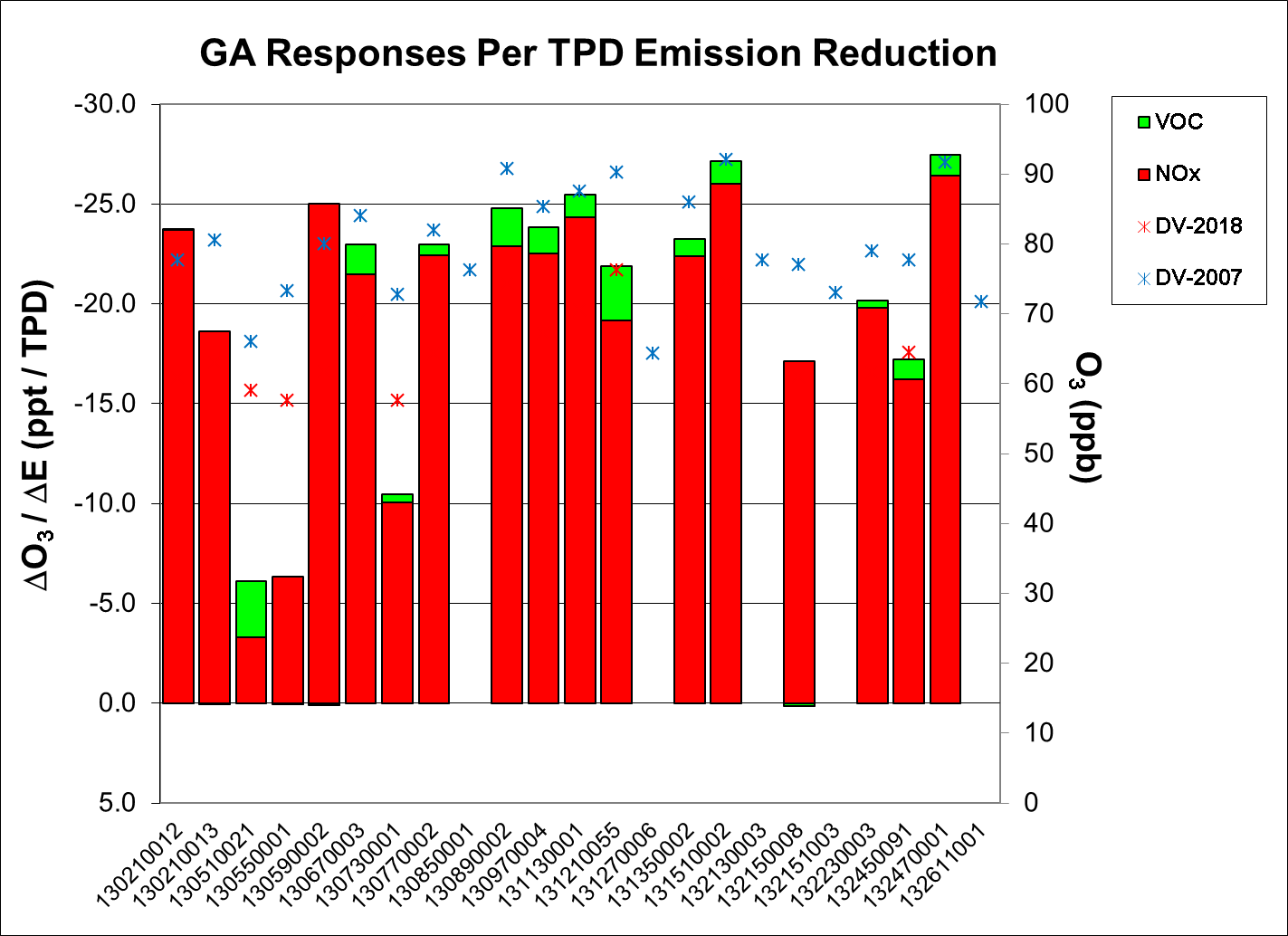 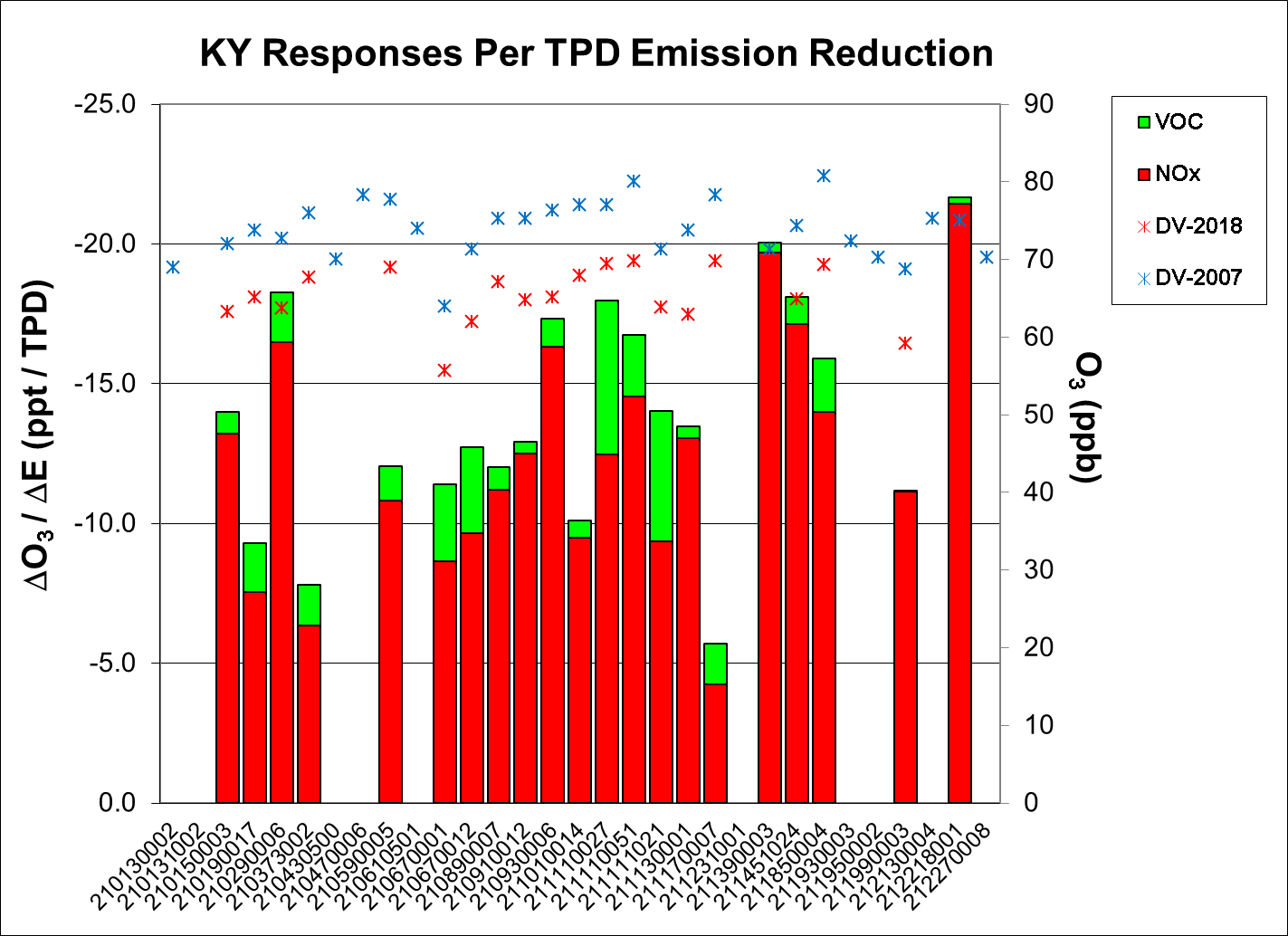 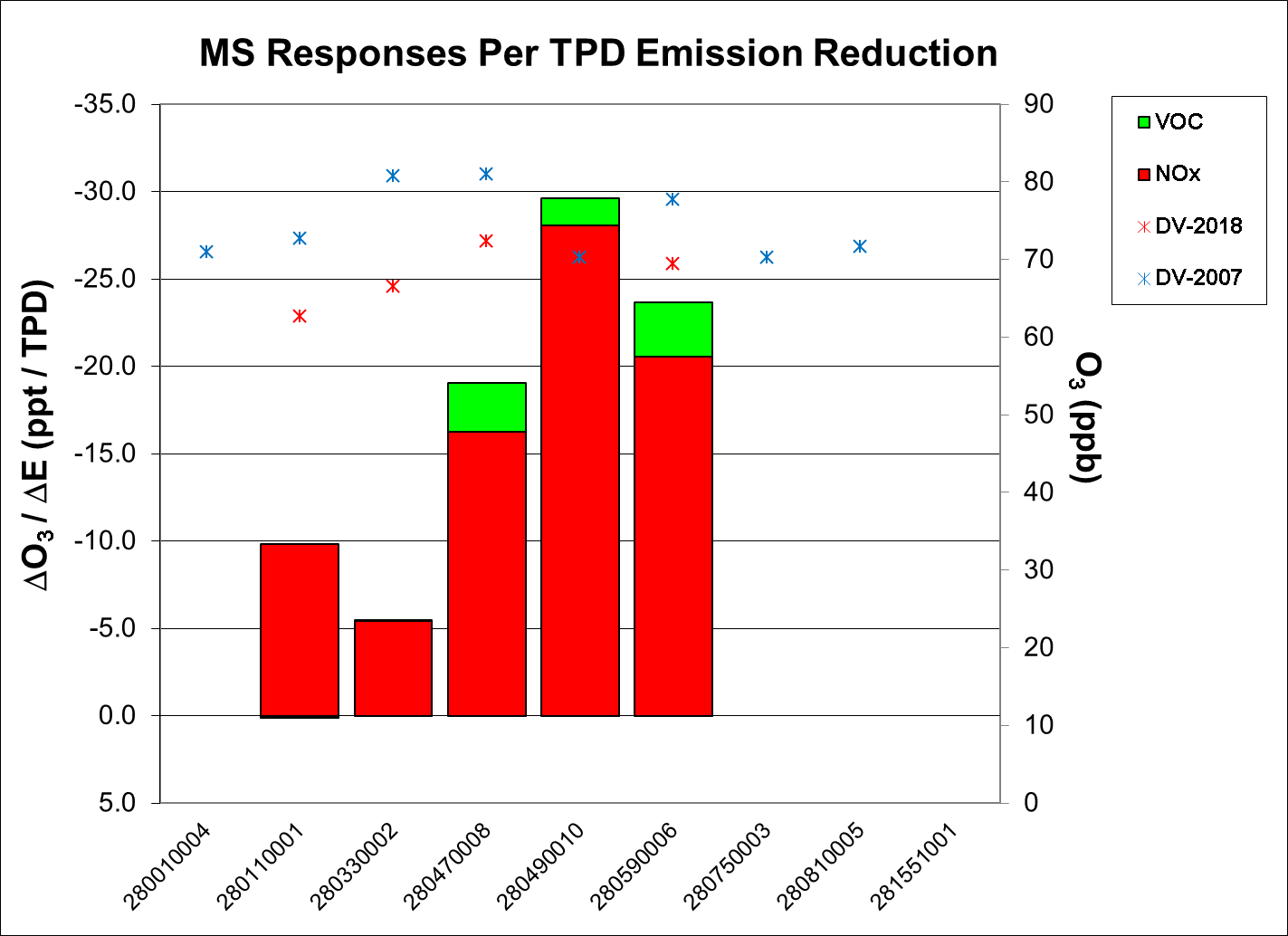 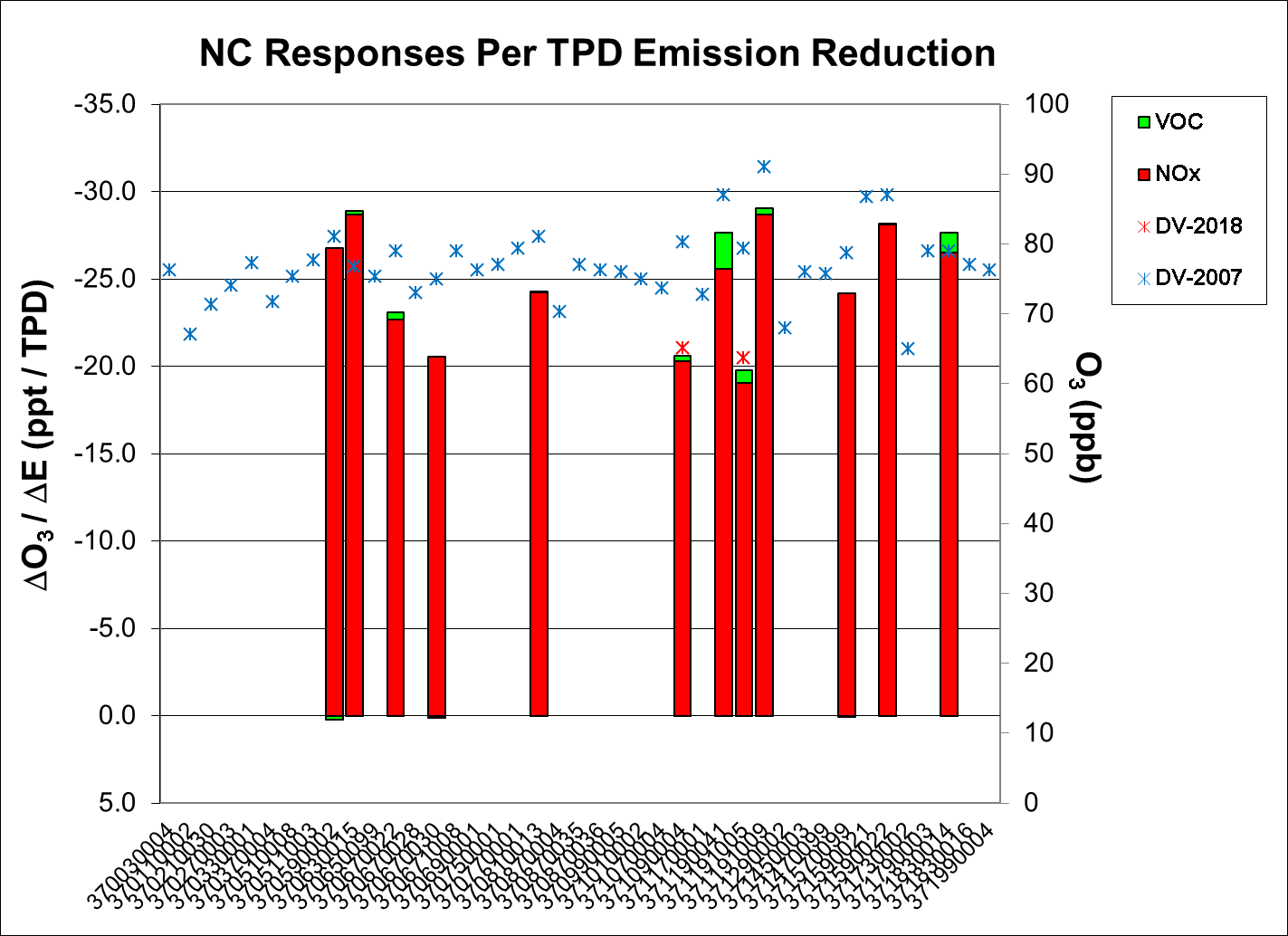 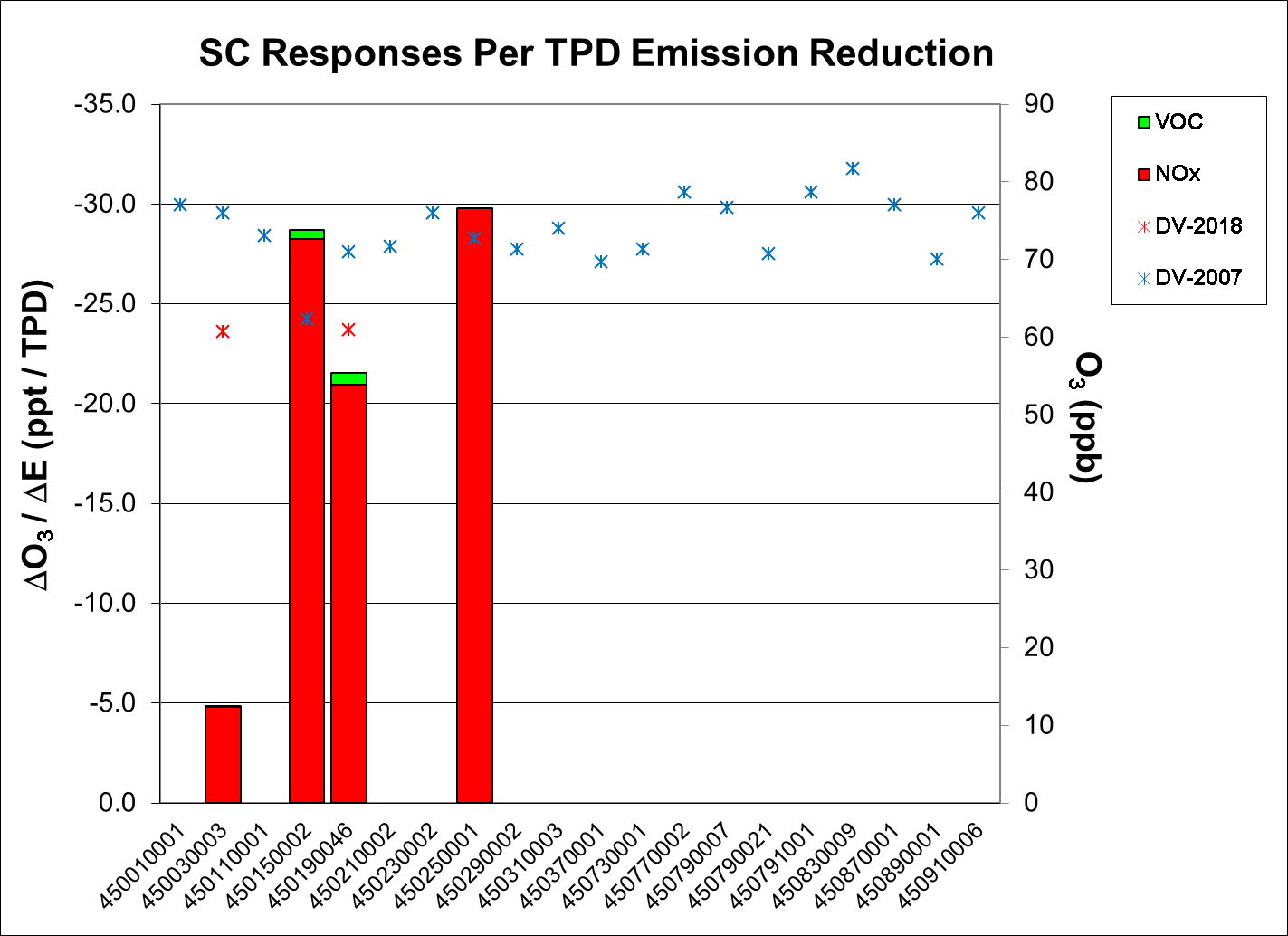 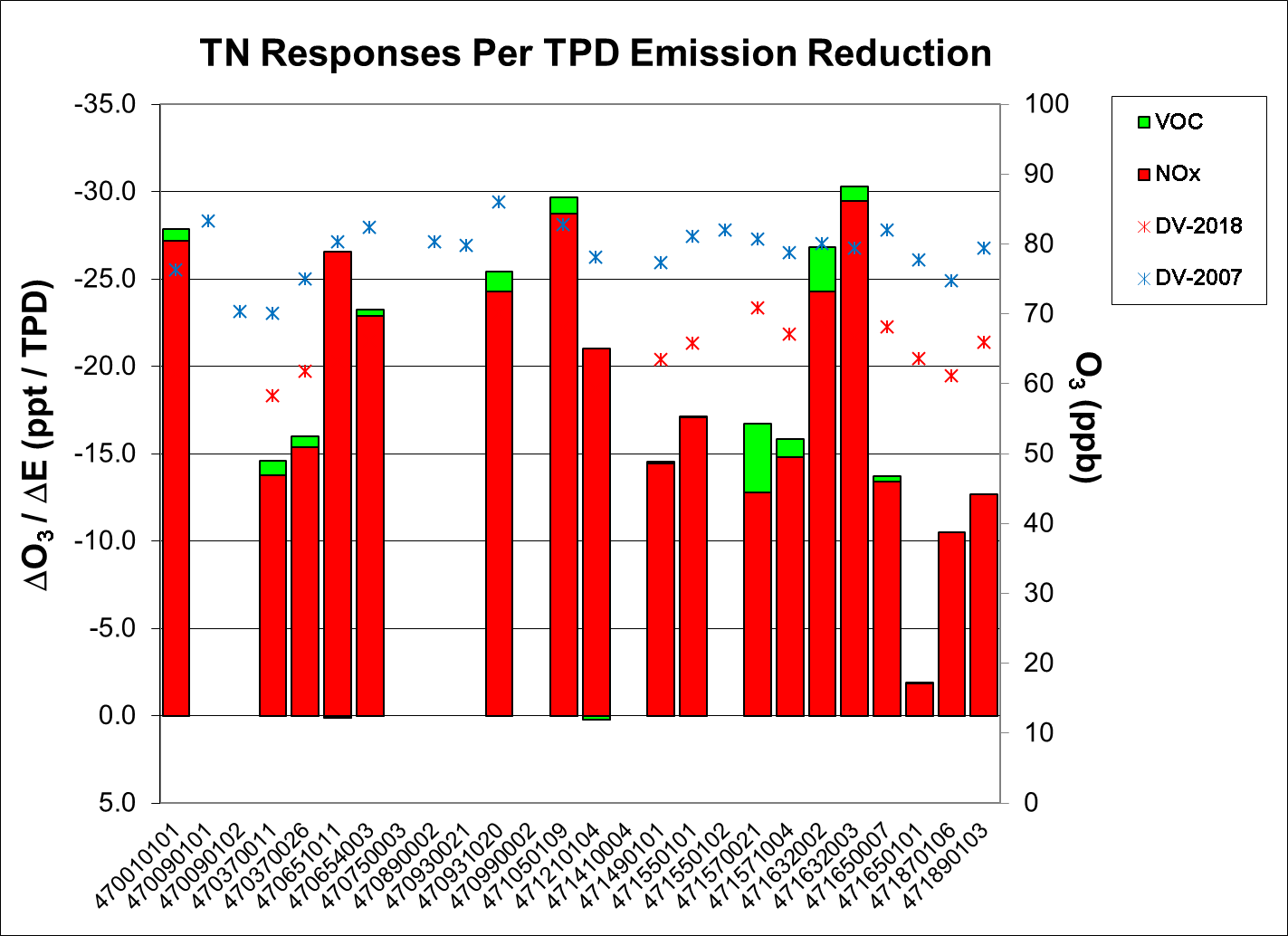 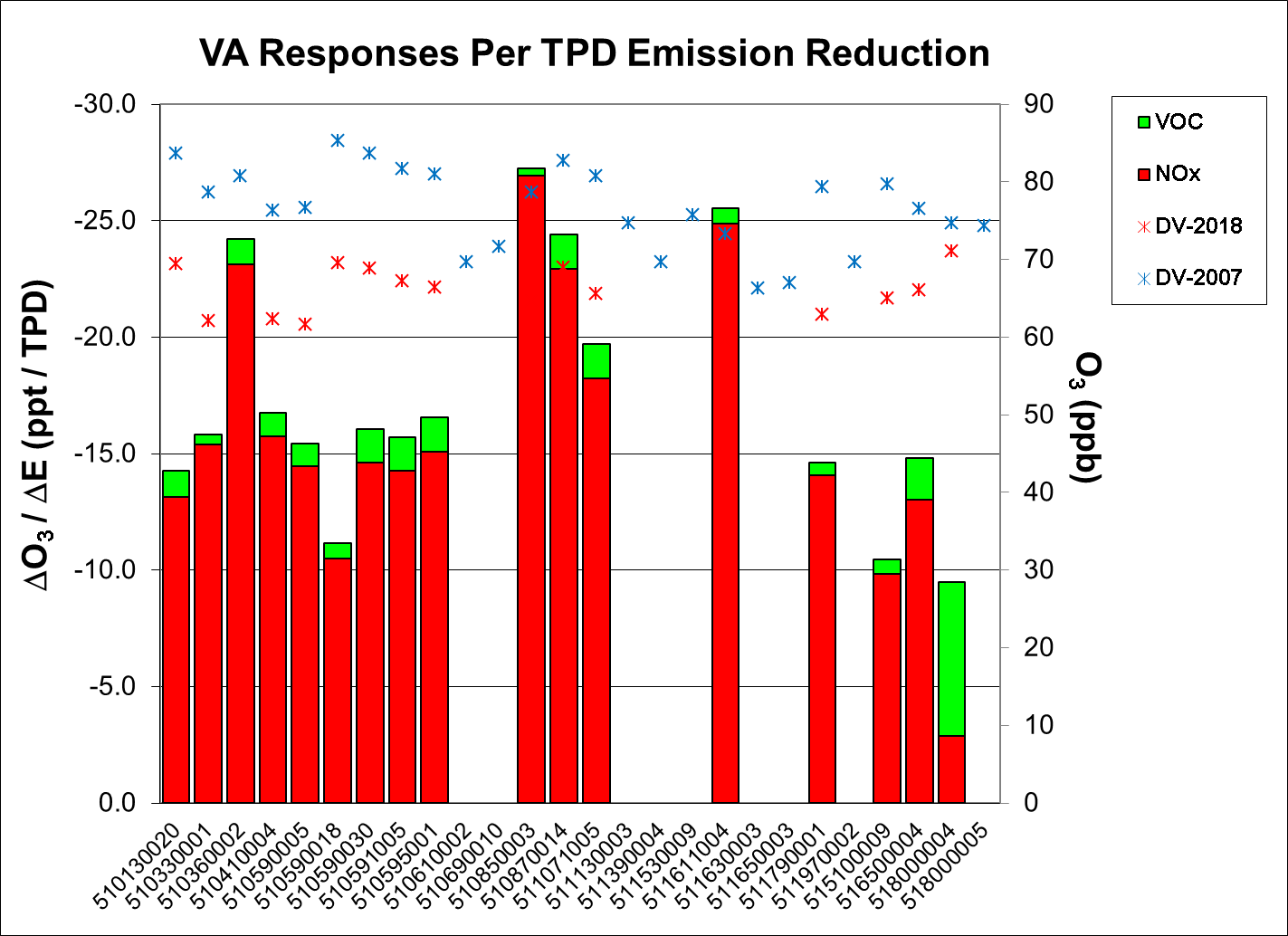 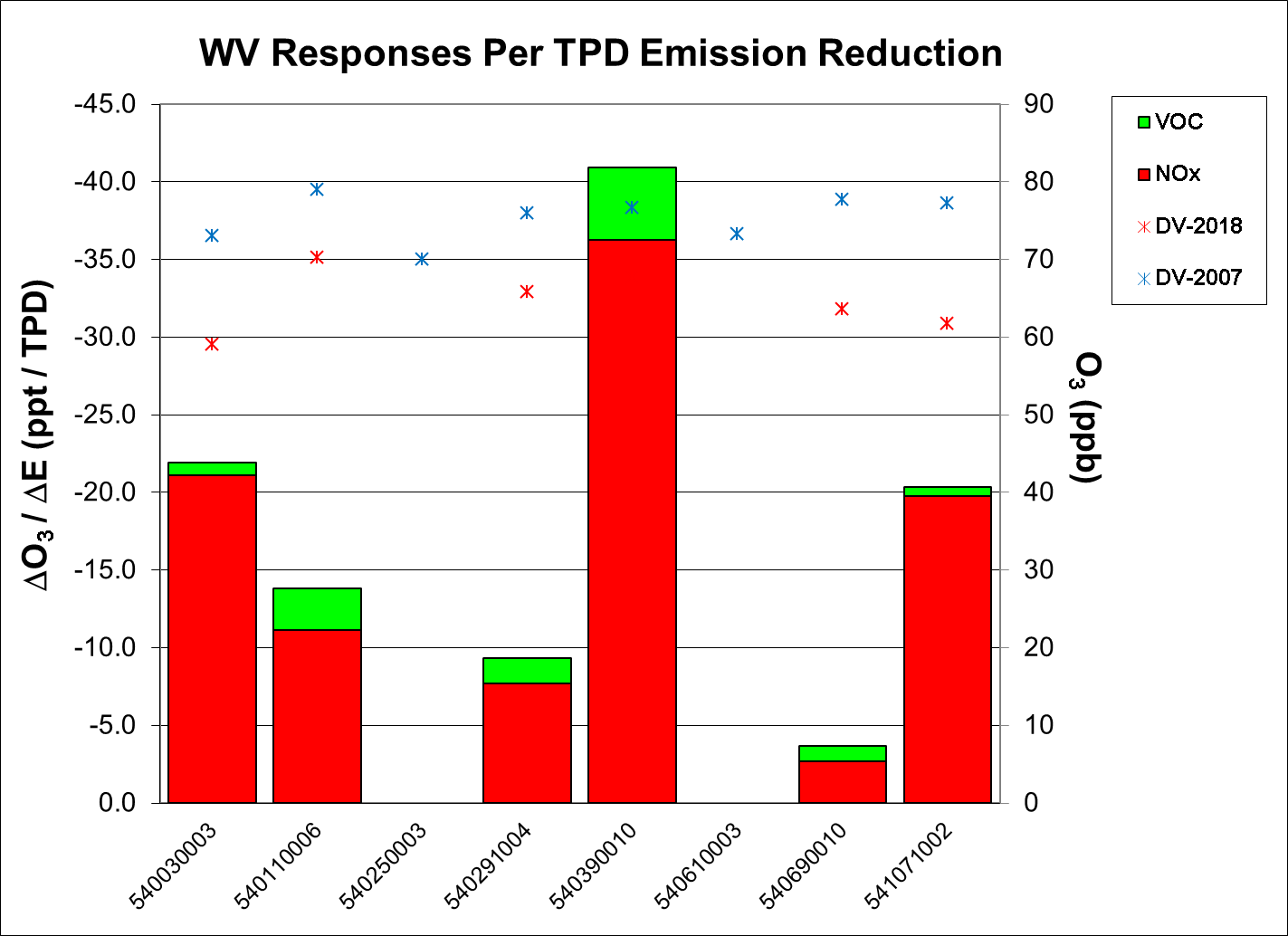